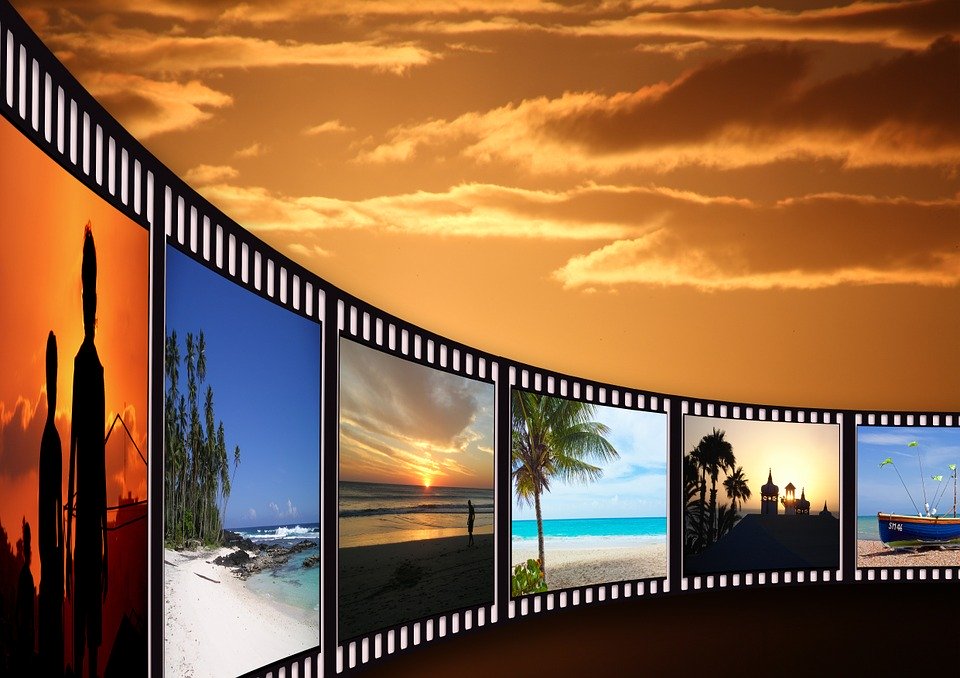 https://pixabay.com/pl/illustrations/torowisko-kino-strip-video-film-91434/
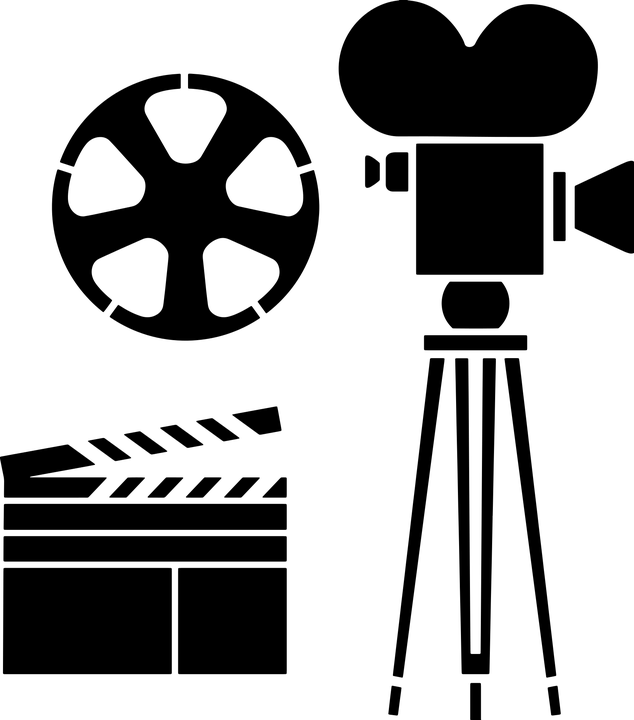 https://pixabay.com/pl/illustrations/kamera-filmowa-film-dyrektor-4939841/
Ż Y C I E
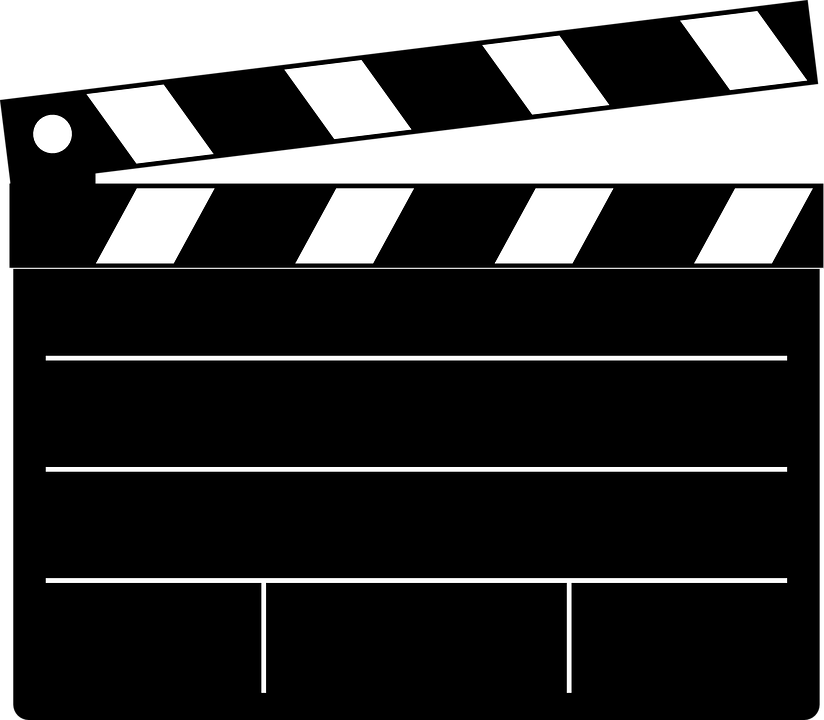 https://pixabay.com/pl/vectors/klaps-czarny-ci%C4%99cie-dyrektor-scena-29986/
3….2…1
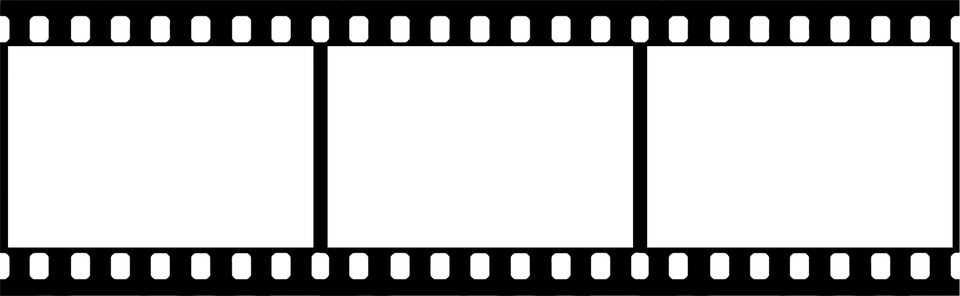 POCZĄTEK…..
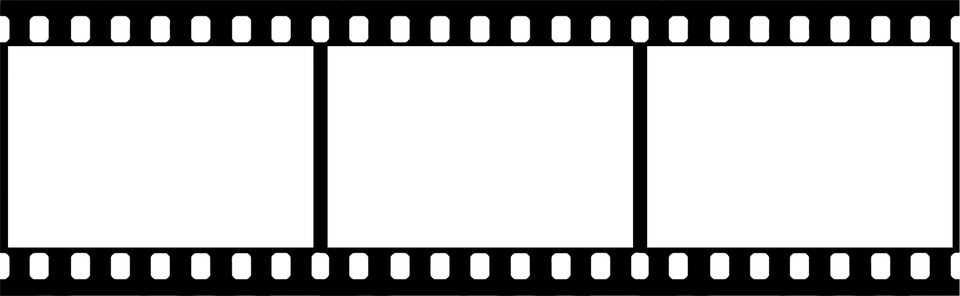 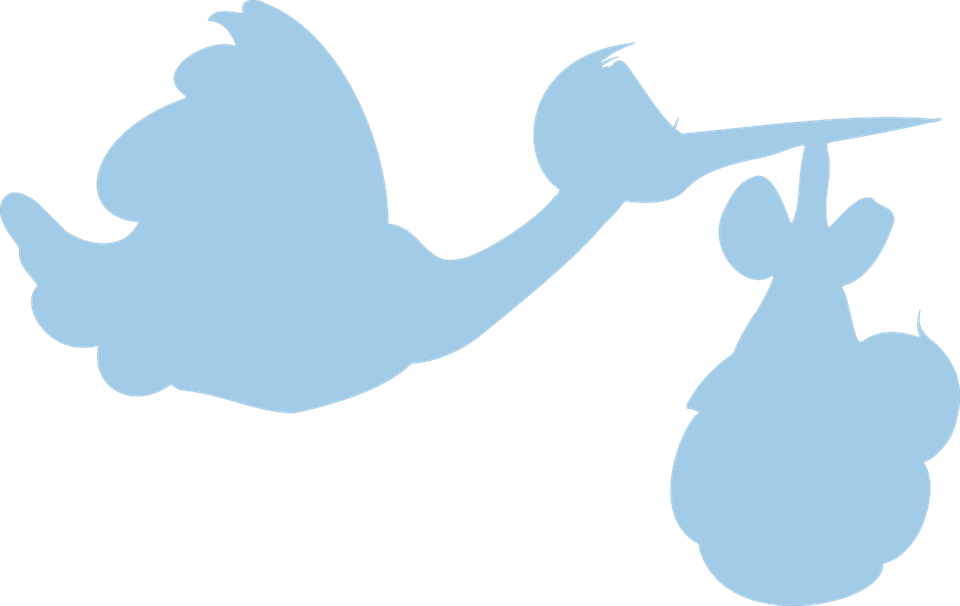 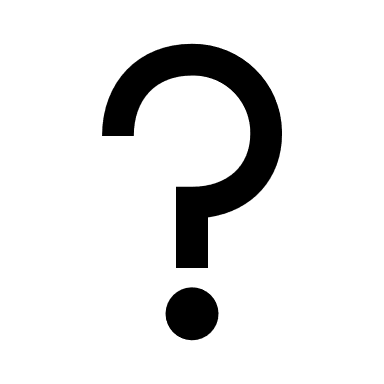 Kiedy zaczyna się życie…..? Może…..
https://pixabay.com/pl/vectors/kochanie-ptak-narodziny-urodziny-2028055/
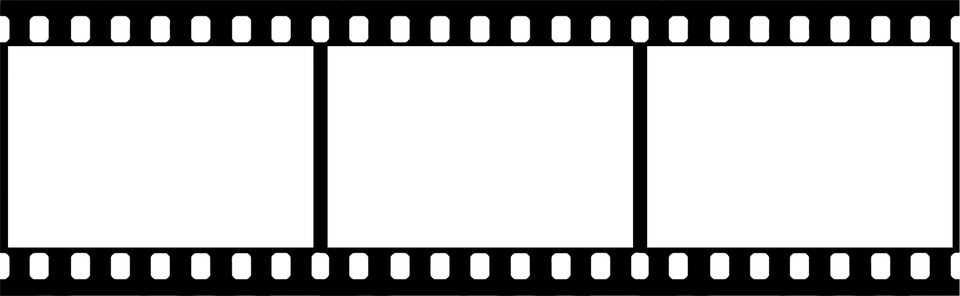 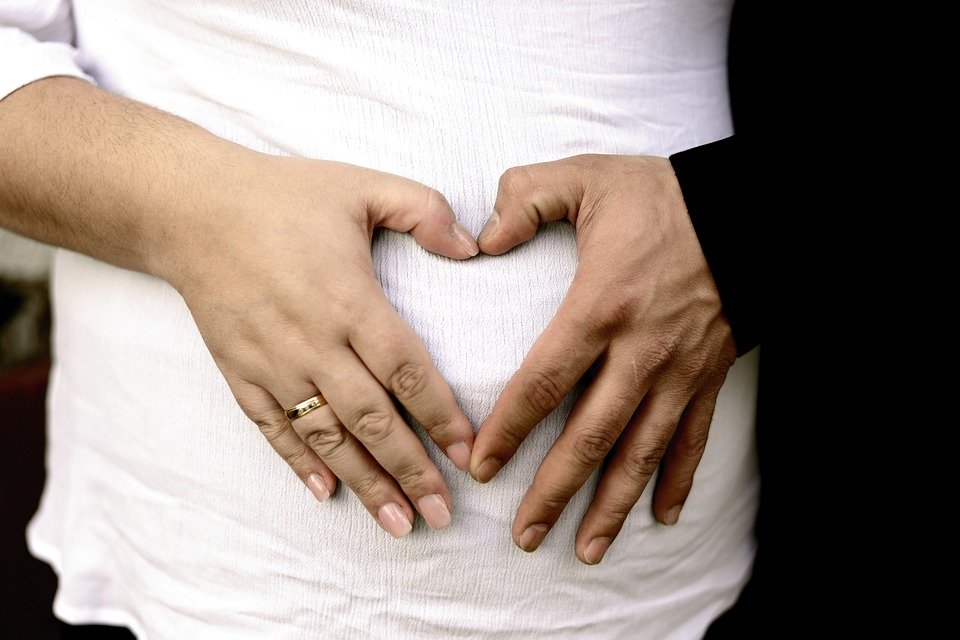 Życie zaczyna się od poczęcia…
https://pixabay.com/pl/photos/r%C4%99ce-serce-brzuch-brzuch-dziecka-4099852/
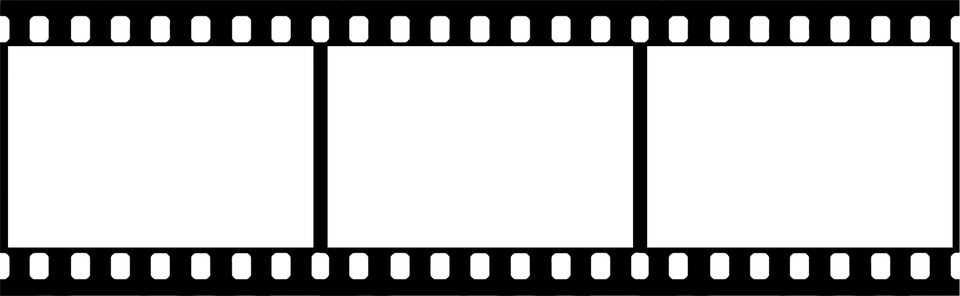 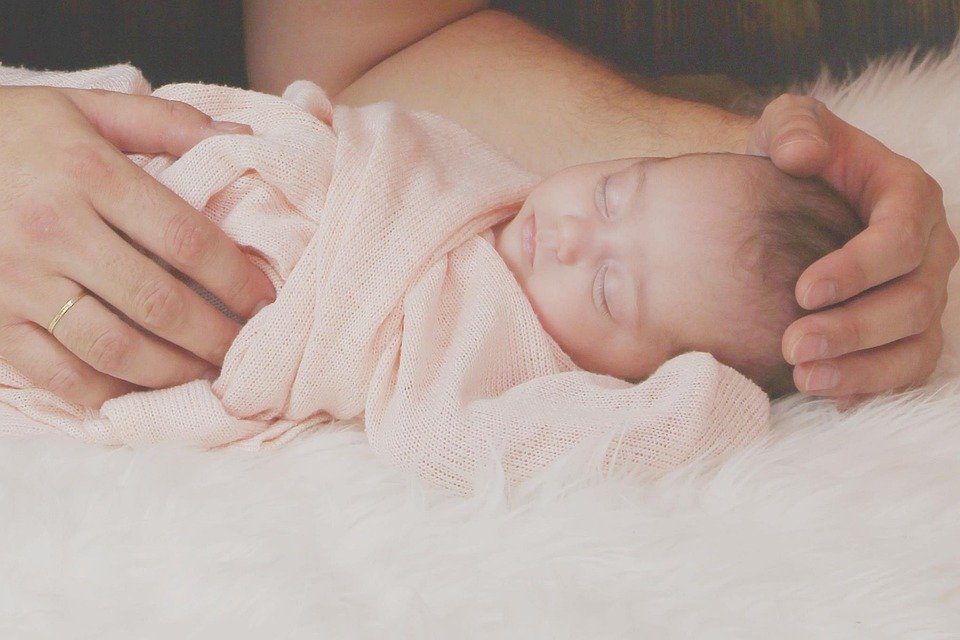 …potem człowiek się rodzi…
https://pixabay.com/pl/photos/neugebohrenes-baby-babyfotografie-2946440/
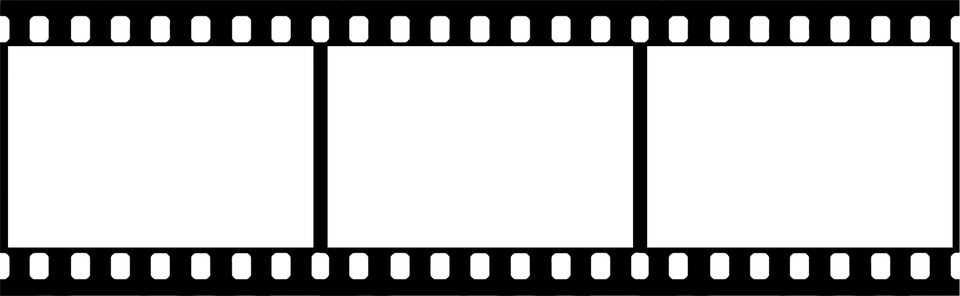 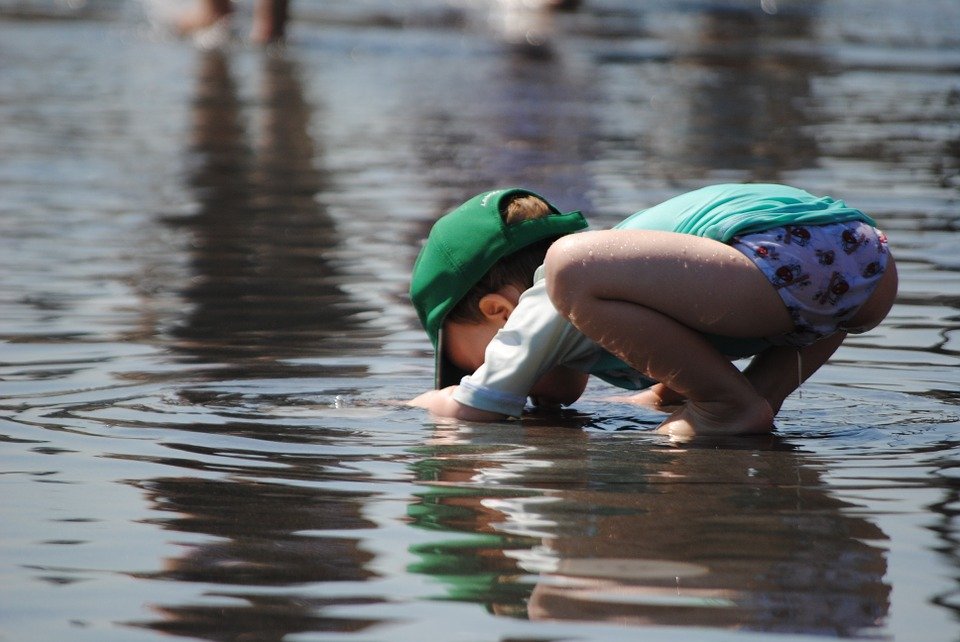 …poznaje świat…
https://pixabay.com/pl/photos/dziecko-w-wodzie-maluch-w-lecie-885298/
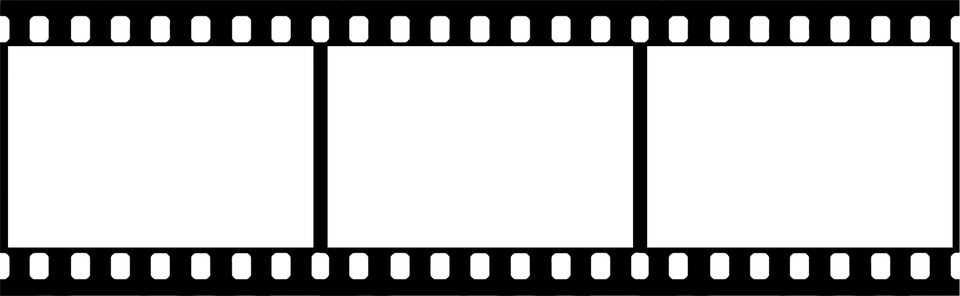 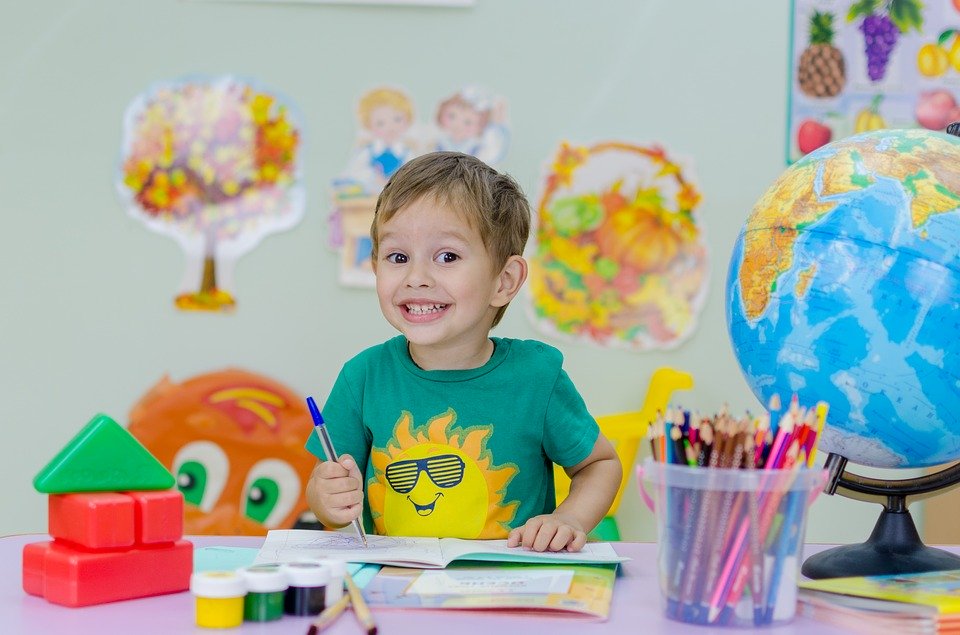 …z radością rozpoczyna naukę  w szkole…
https://pixabay.com/pl/photos/dzieci-szko%C5%82a-emocje-globus-2835430/
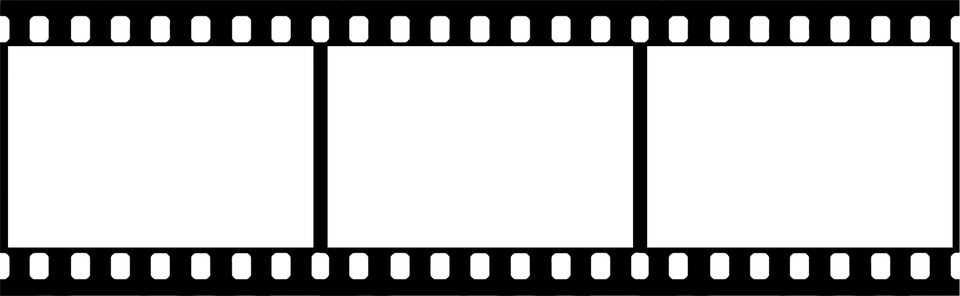 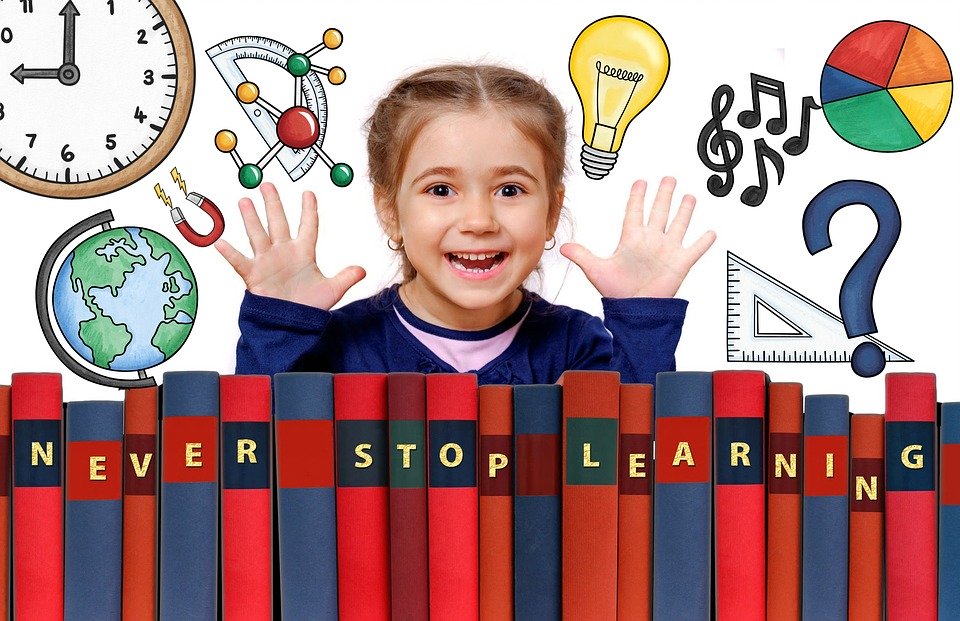 …cieszy się ze zdobywanej wiedzy…
https://pixabay.com/pl/photos/szko%C5%82y-nauka-graficzny-design-2761394/
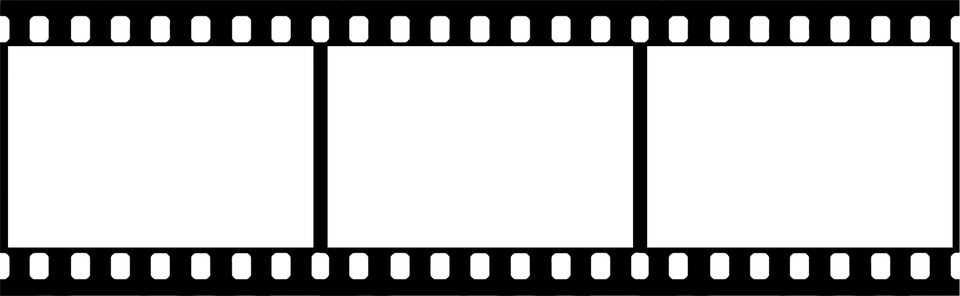 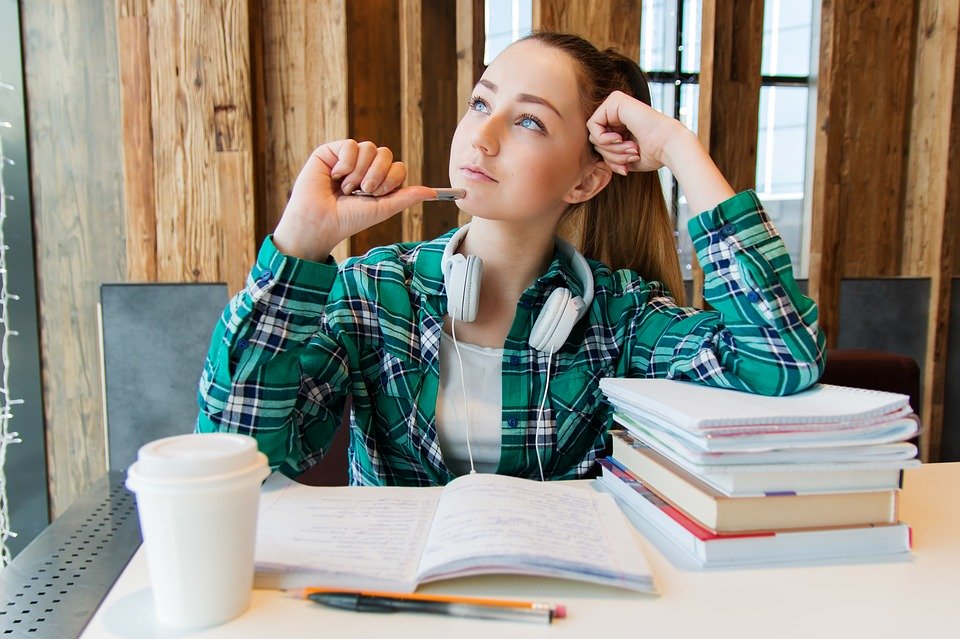 …przygotowuje się do matury…
https://pixabay.com/pl/photos/dziewczyna-m%C5%82ody-ucze%C5%84-3718523/
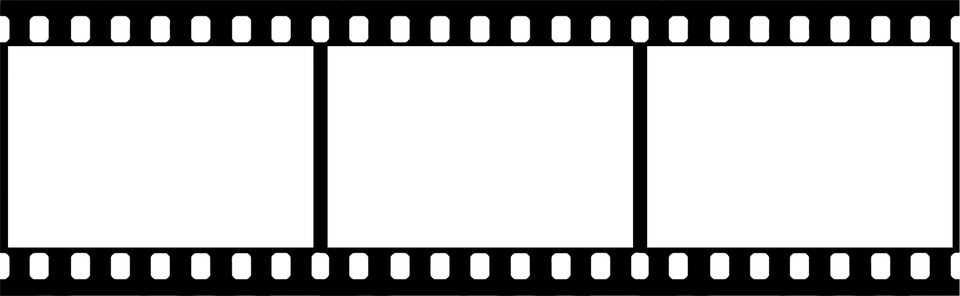 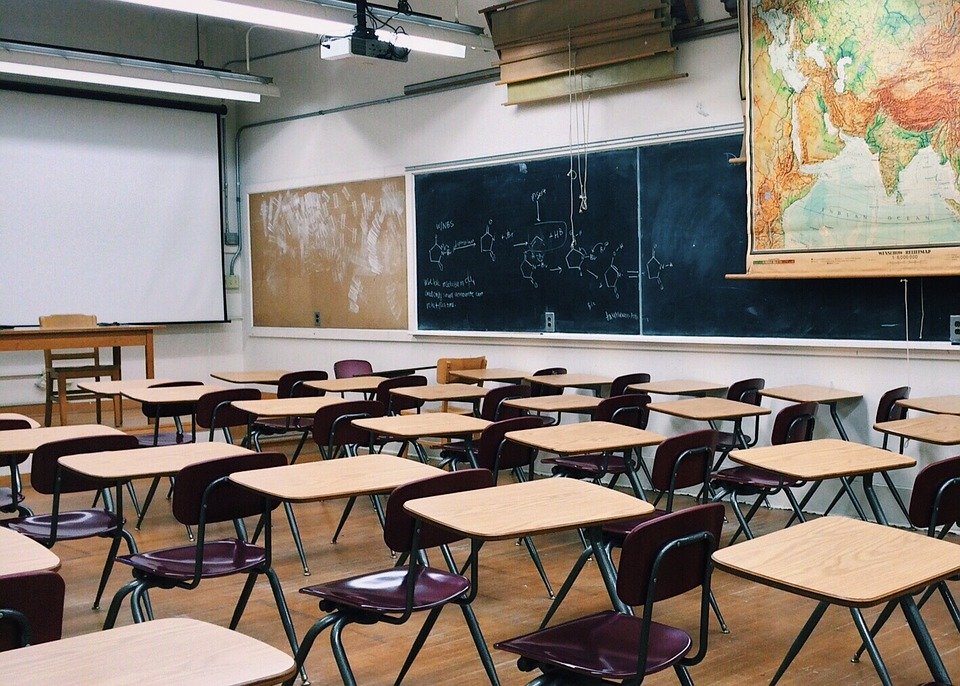 …zdaje maturę i kończy szkołę…
https://pixabay.com/pl/photos/klasa-szko%C5%82y-edukacja-nauka-wyk%C5%82ad-2093744/
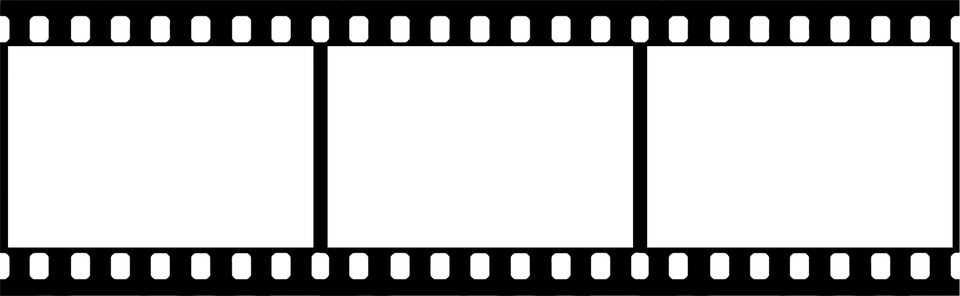 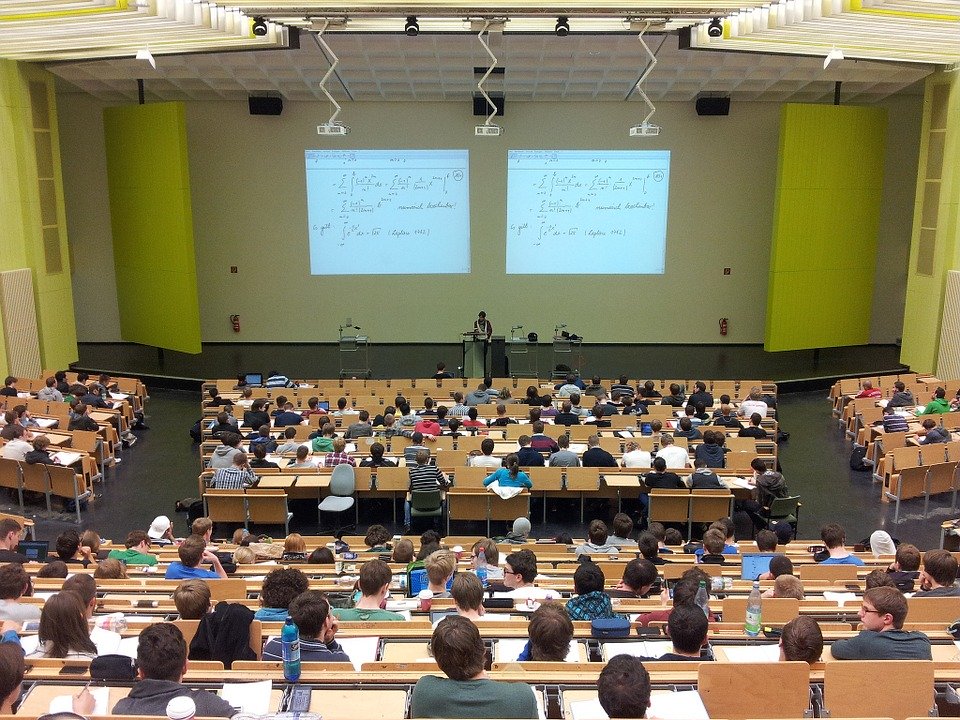 …rozpoczyna studia…
https://pixabay.com/pl/photos/uniwersytet-wyk%C5%82ad-kampus-edukacja-105709/
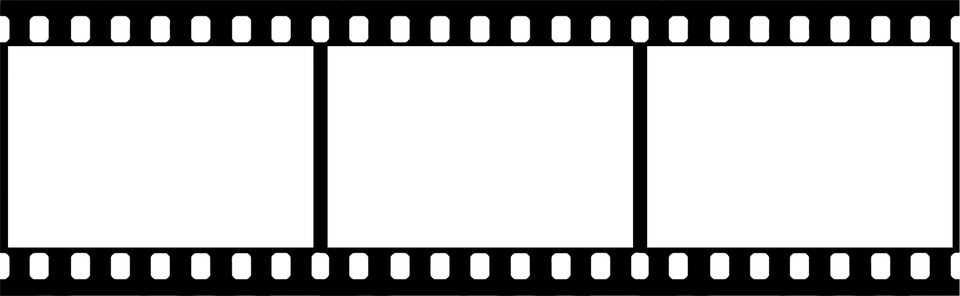 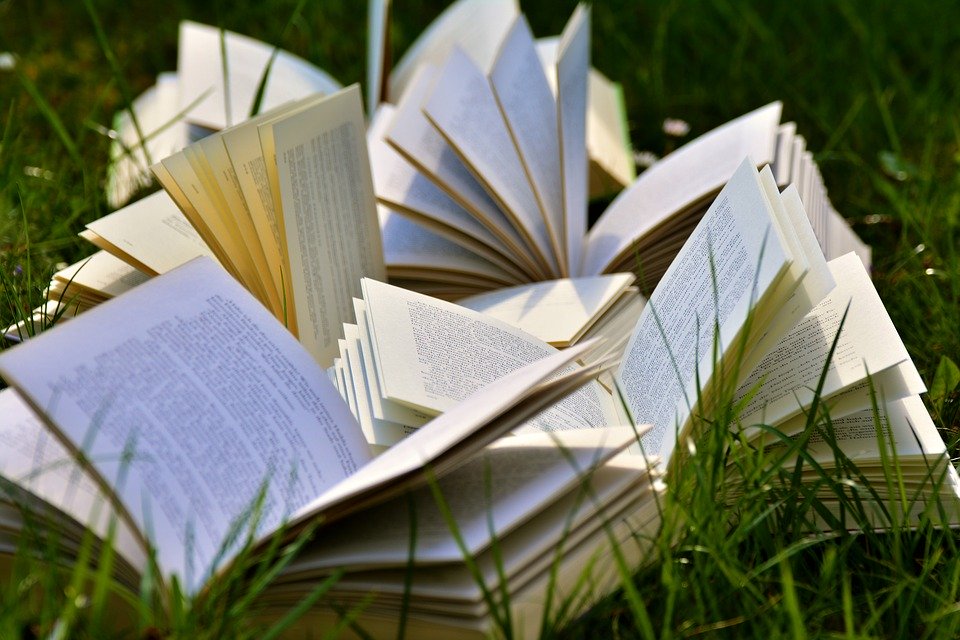 … zgłębia wiedzę…
https://pixabay.com/pl/photos/ksi%C4%85%C5%BCki-stron-ksi%C4%85%C5%BCki-rozbi%C5%82-odczyt-2241631/
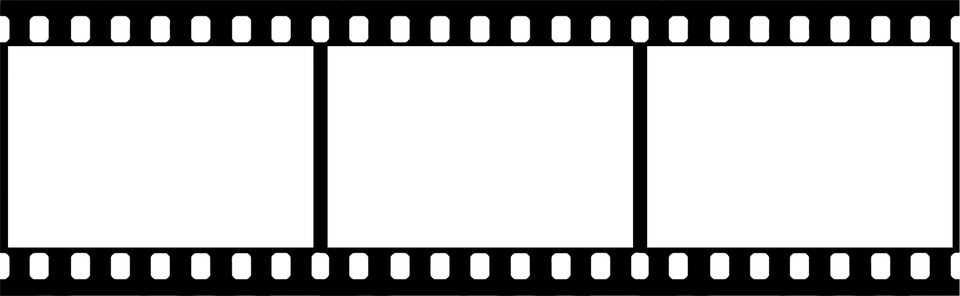 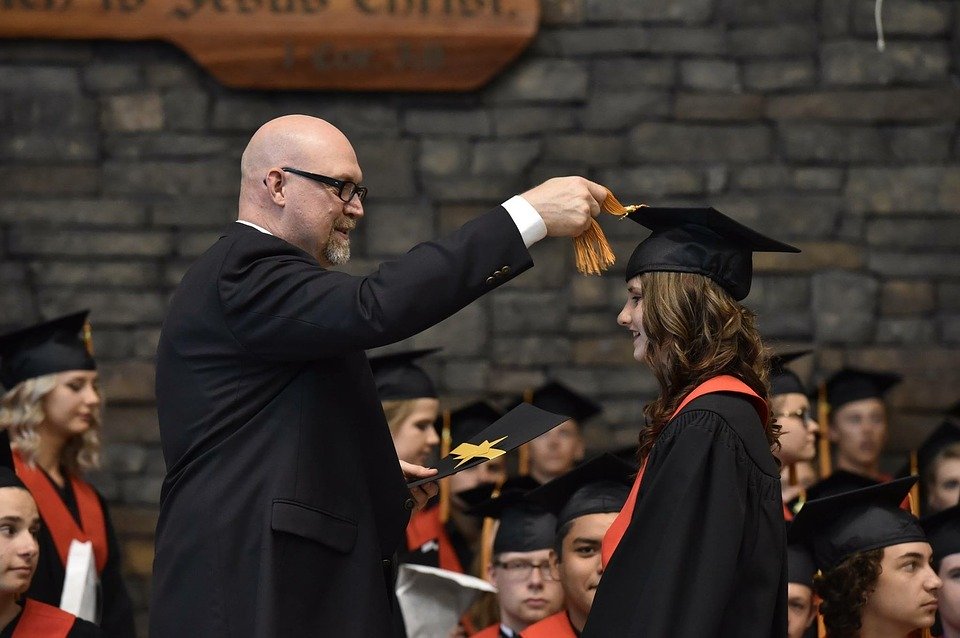 …kończy studia…
https://pixabay.com/pl/photos/zdane-egzaminy-ludzie-ceremonia-3058263/
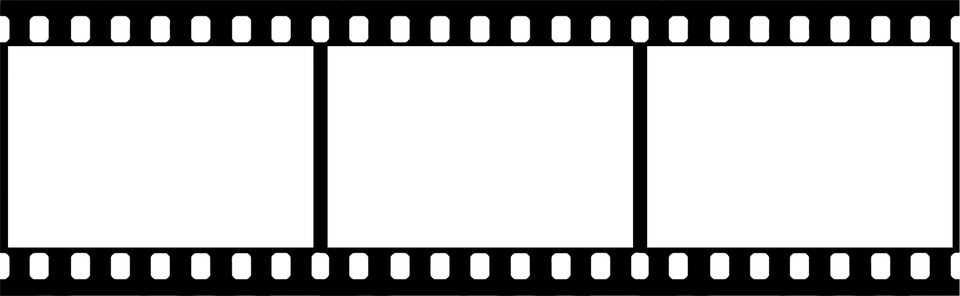 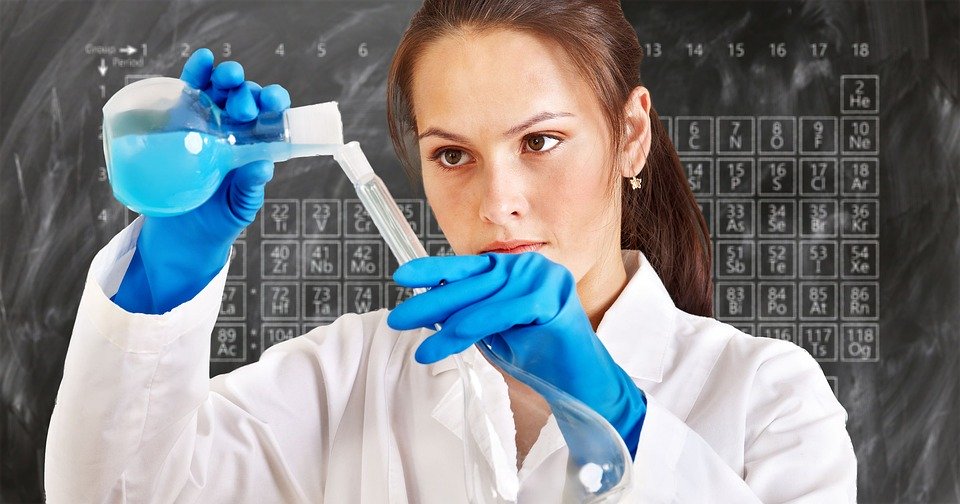 …pracuje w wymarzonym zawodzie…
https://pixabay.com/pl/photos/chemik-laboratorium-system-okresowe-3014142/
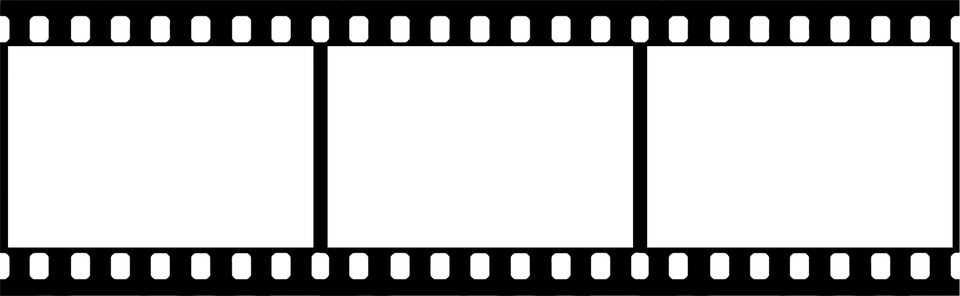 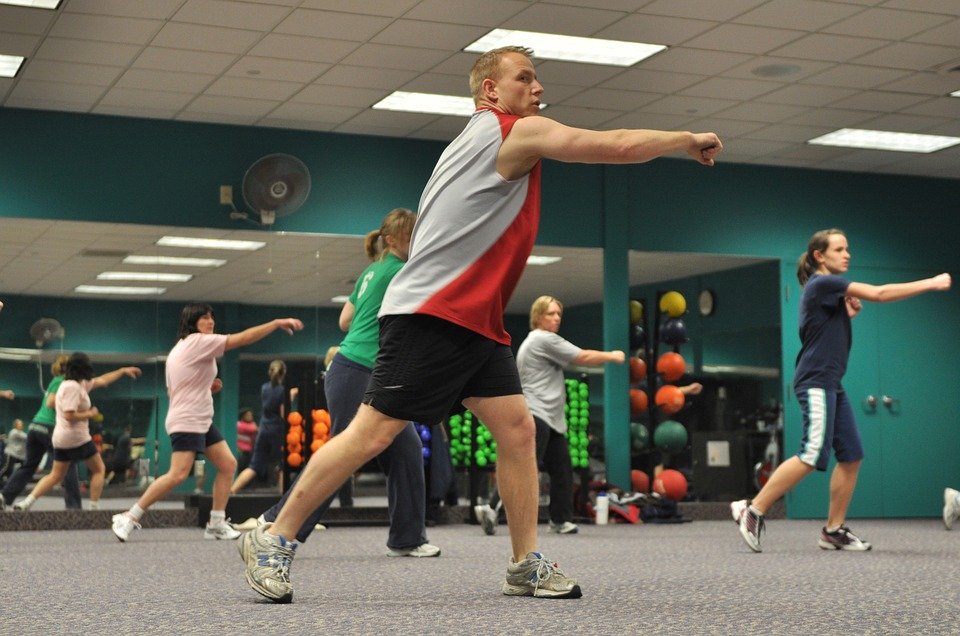 …dba o swoją kondycję fizyczną…
https://pixabay.com/pl/photos/sala-gimnastyczna-fitness-sportu-1180062/
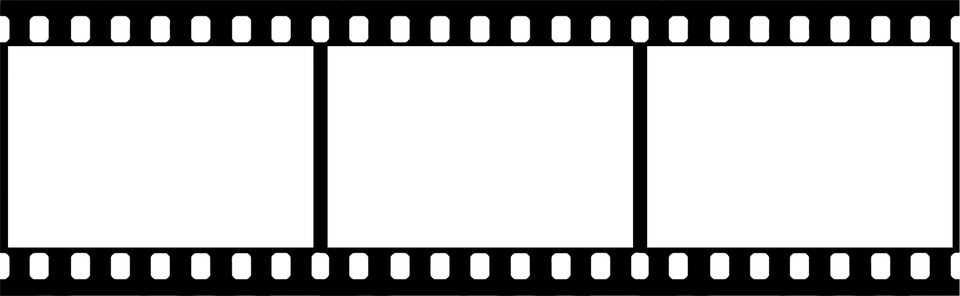 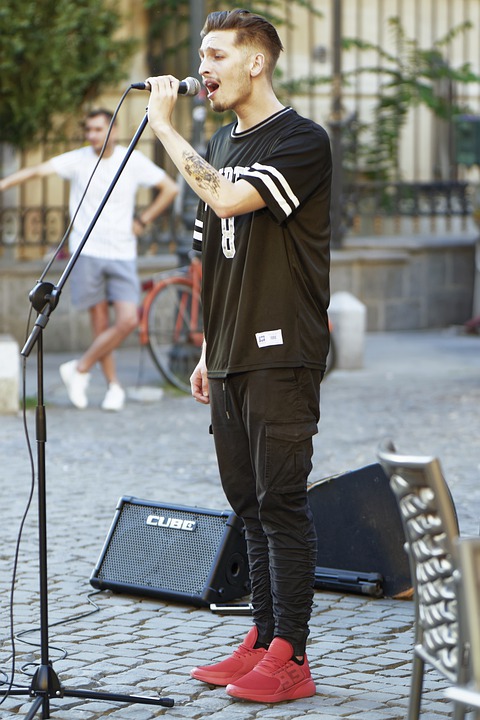 …rozwija swoje talenty…
https://pixabay.com/pl/photos/m%C4%99%C5%BCczyzna-cz%C5%82owiek-osoba-ch%C5%82opiec-4305397/
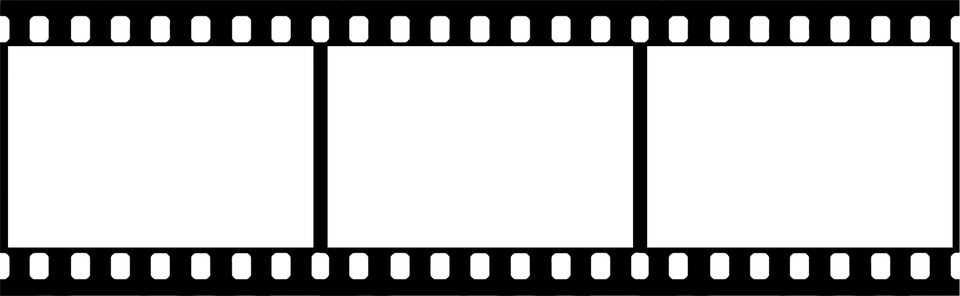 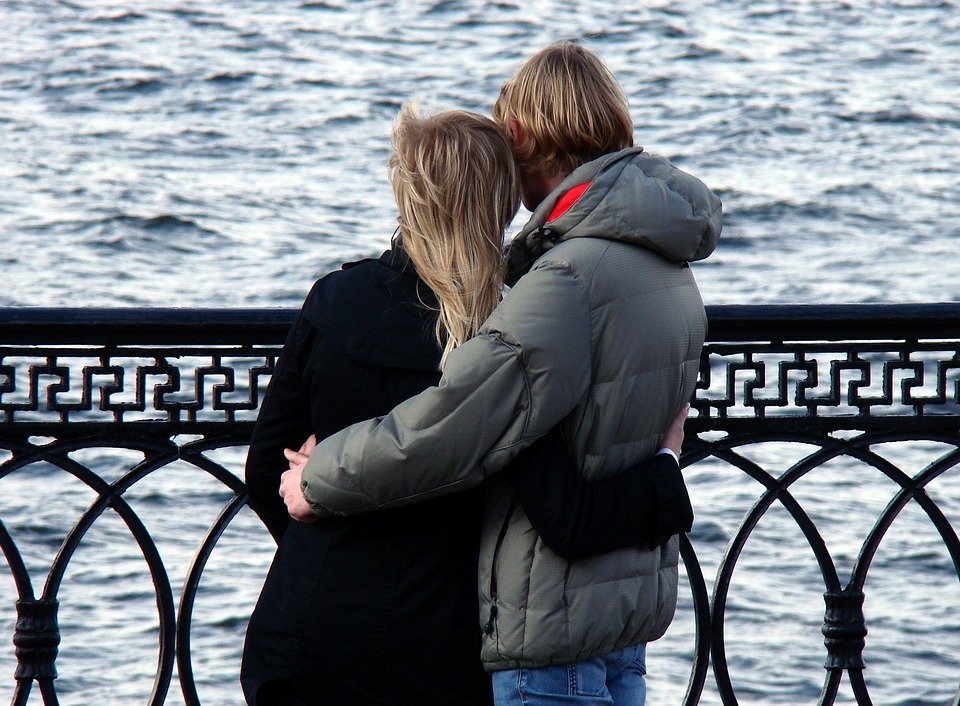 …zakochuje się…
https://pixabay.com/pl/photos/para-mi%C5%82o%C5%9B%C4%87-krucho%C5%9B%C4%87-zakochani-168191/
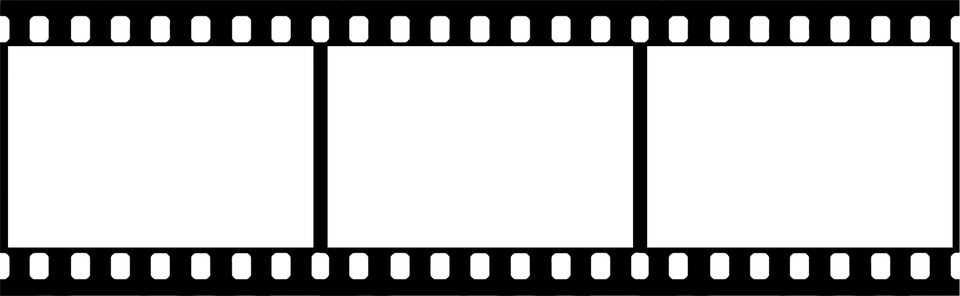 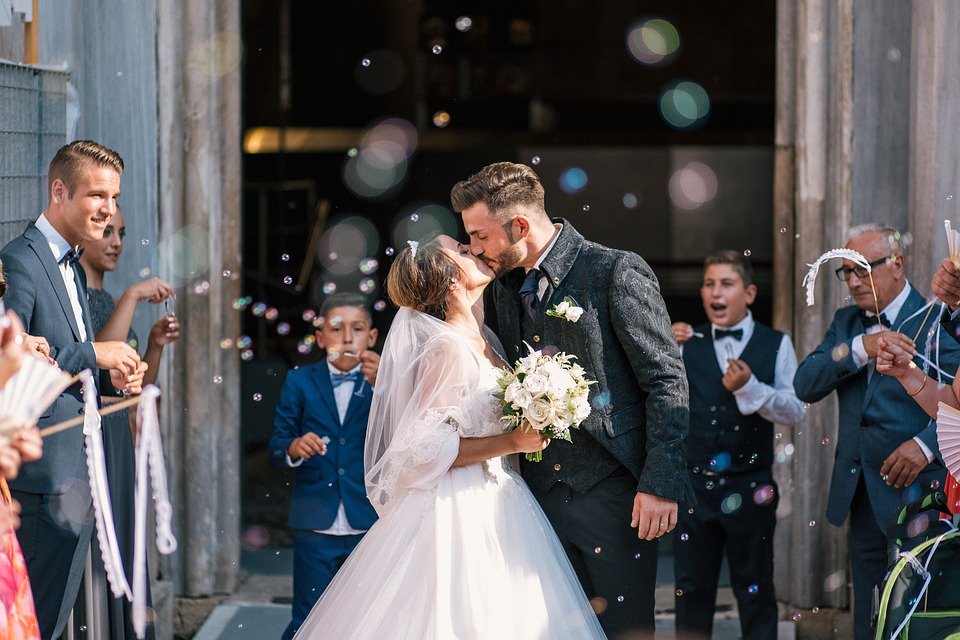 …bierze ślub…
https://pixabay.com/pl/photos/ma%C5%82%C5%BCe%C5%84stwo-ma%C5%82%C5%BConkowie-mi%C5%82o%C5%9B%C4%87-%C5%9Blub-3961061/
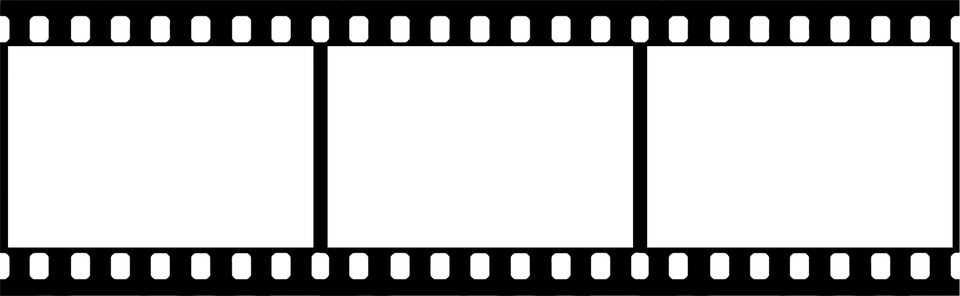 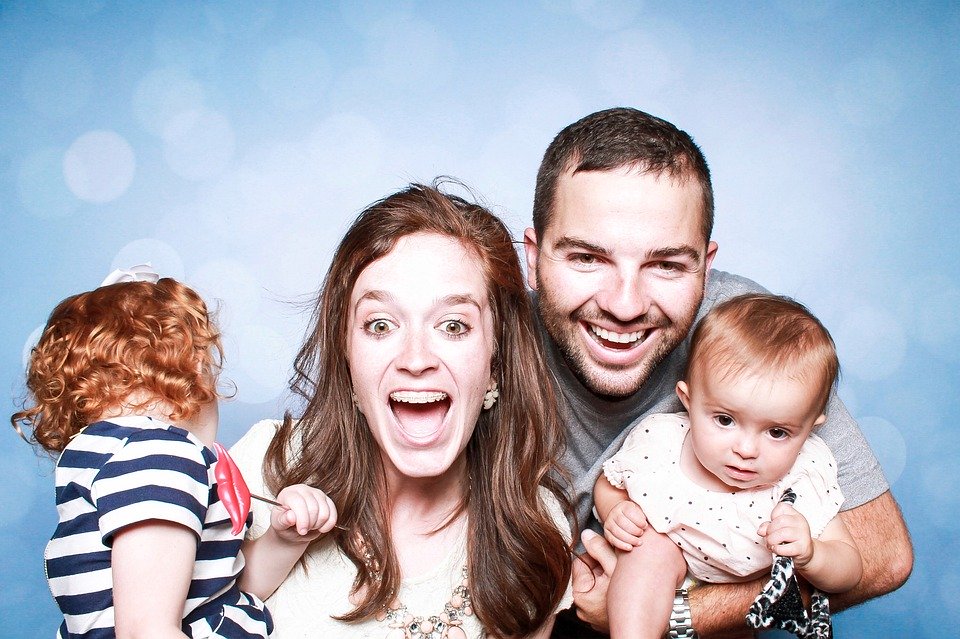 …zakłada rodzinę…
https://pixabay.com/pl/photos/rodzina-mi%C5%82o%C5%9B%C4%87-dziecko-pi%C4%99kny-3043408/
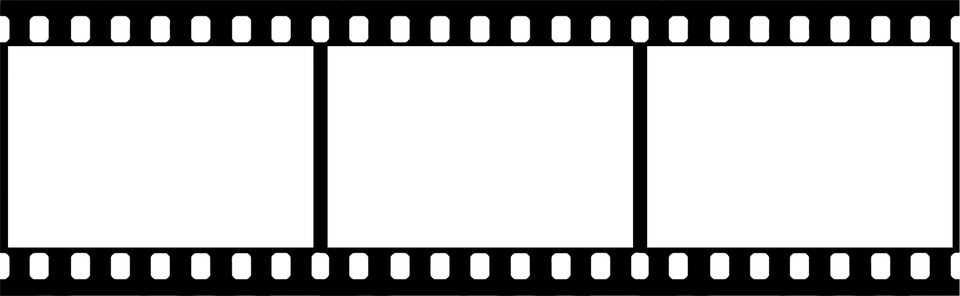 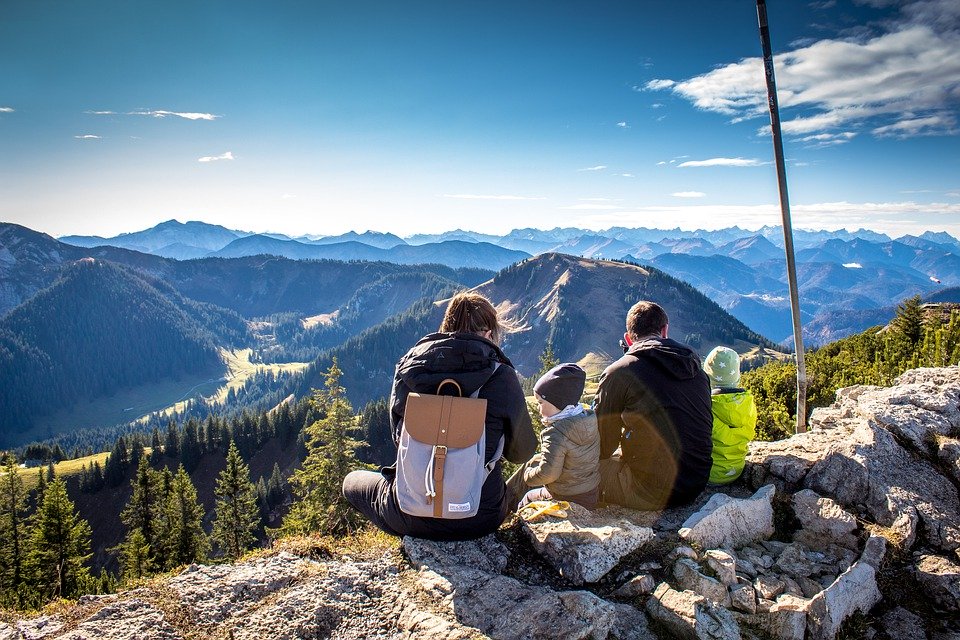 …spędza z rodziną jak najwięcej czasu…
https://pixabay.com/pl/photos/panorama-alpejski-dobry-widok-4610864/
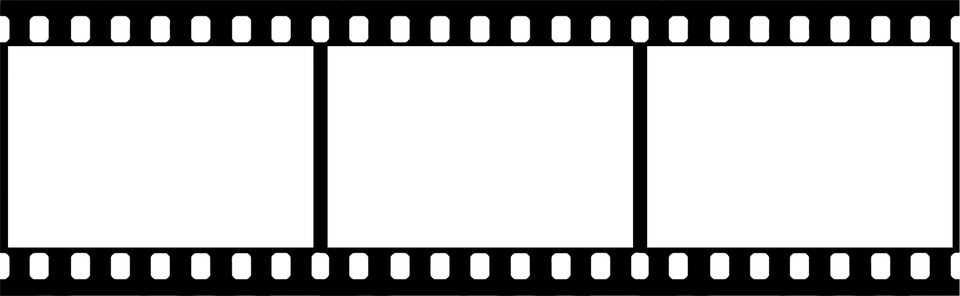 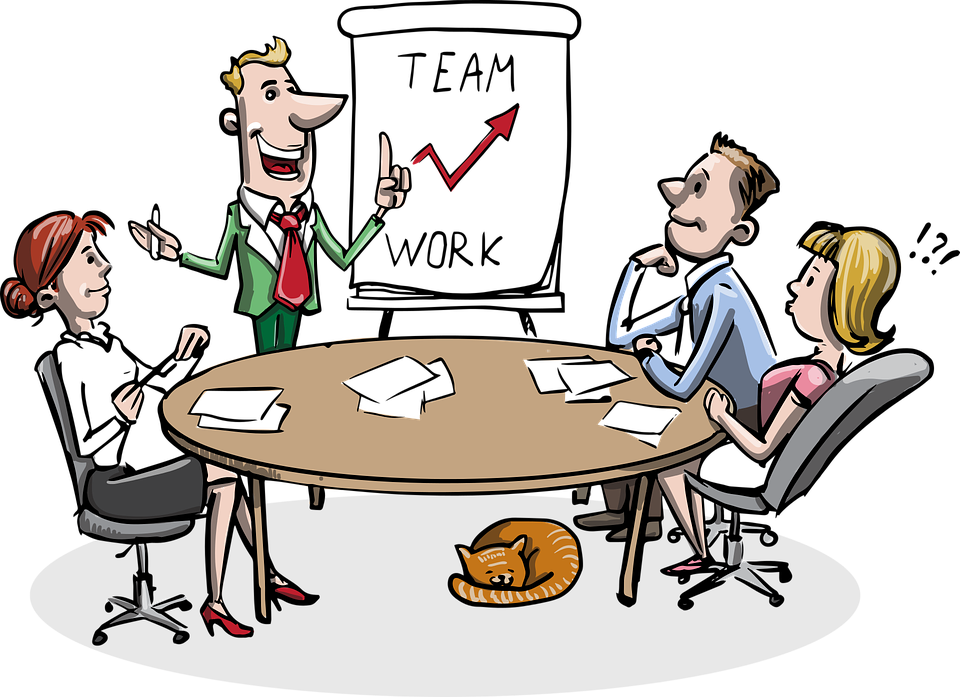 …ciężko pracuje…
https://pixabay.com/pl/illustrations/spotkanie-biznesu-burza-m%C3%B3zg%C3%B3w-1453895/
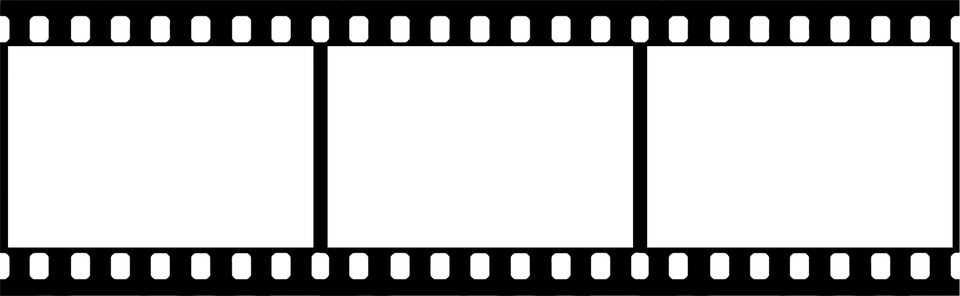 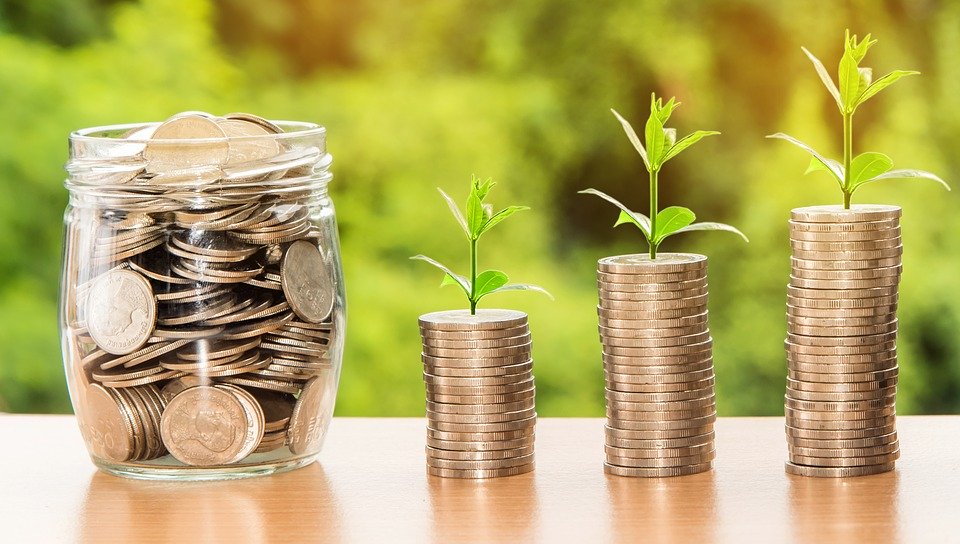 …pomnaża swój majątek…
https://pixabay.com/pl/photos/ceny-zysk-finans%C3%B3w-biznesu-powr%C3%B3t-2696228/
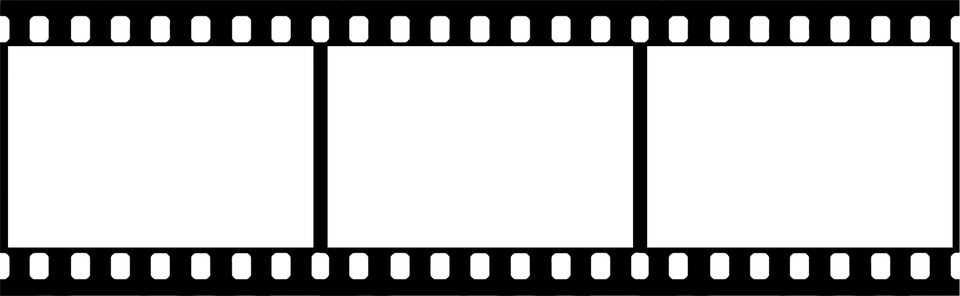 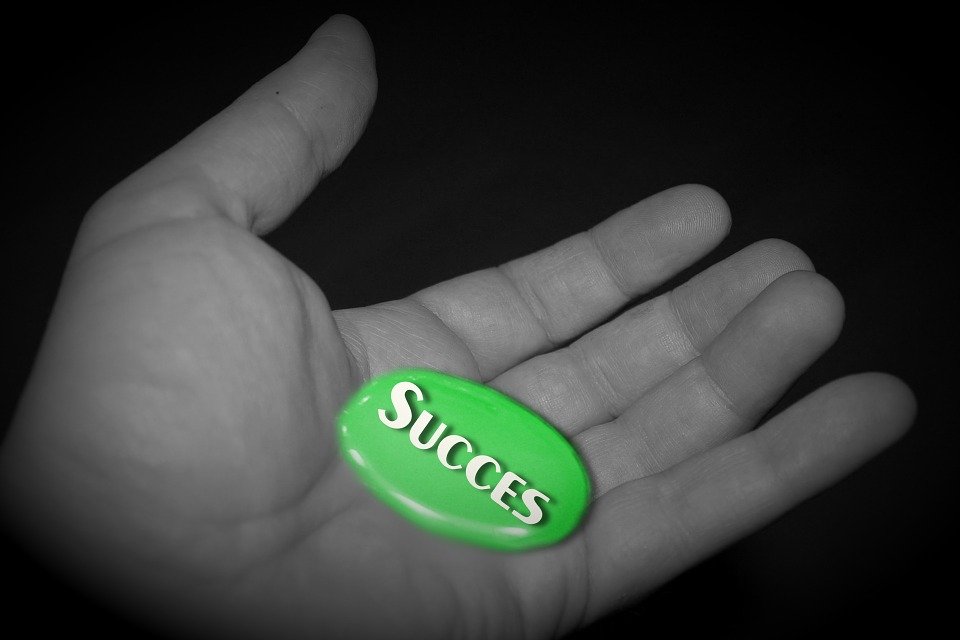 …osiąga sukces…
https://pixabay.com/pl/illustrations/sukces-strony-ambicj%C4%85-kariera-938339/
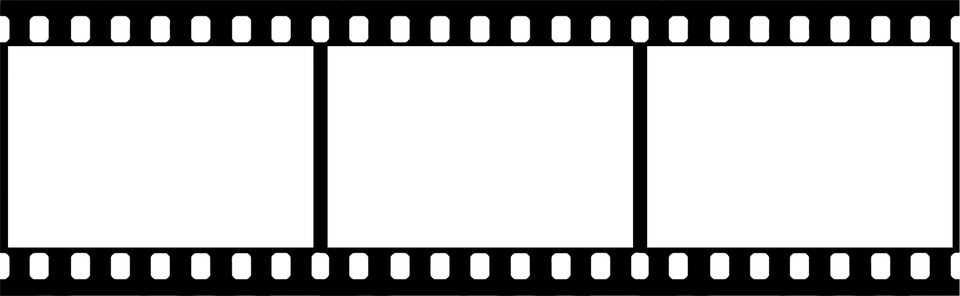 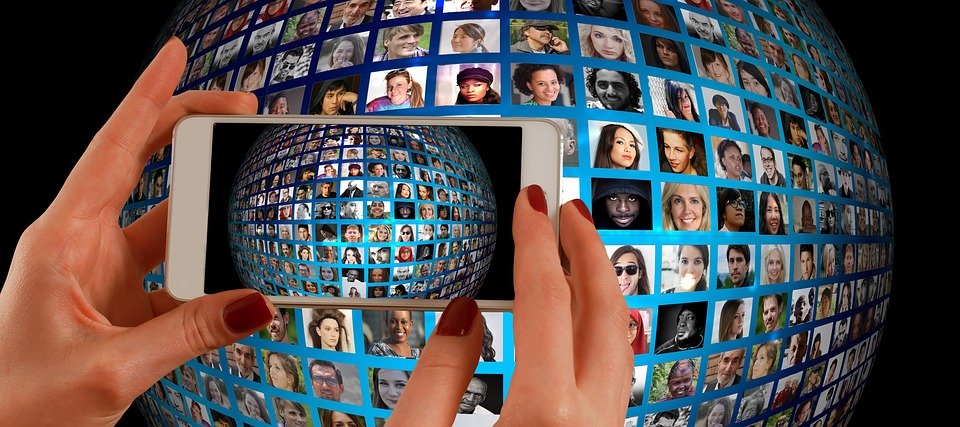 …poznaje wielu ludzi…
https://pixabay.com/pl/illustrations/smartphone-strony-fotomonta%C5%BC-twarze-1445489/
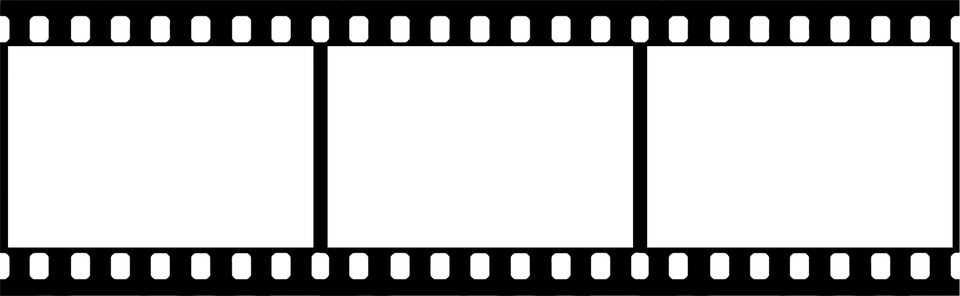 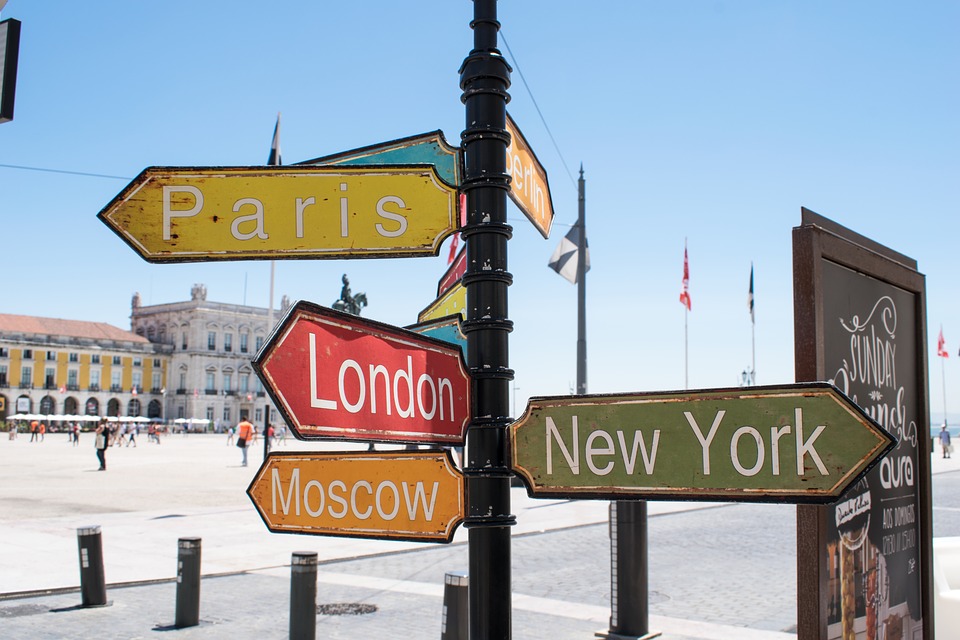 …zwiedza świat…
https://pixabay.com/pl/photos/portugalia-lizbona-europa-europie-2423629/
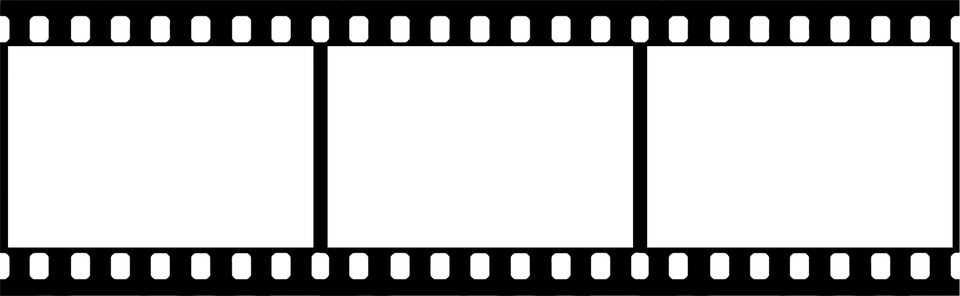 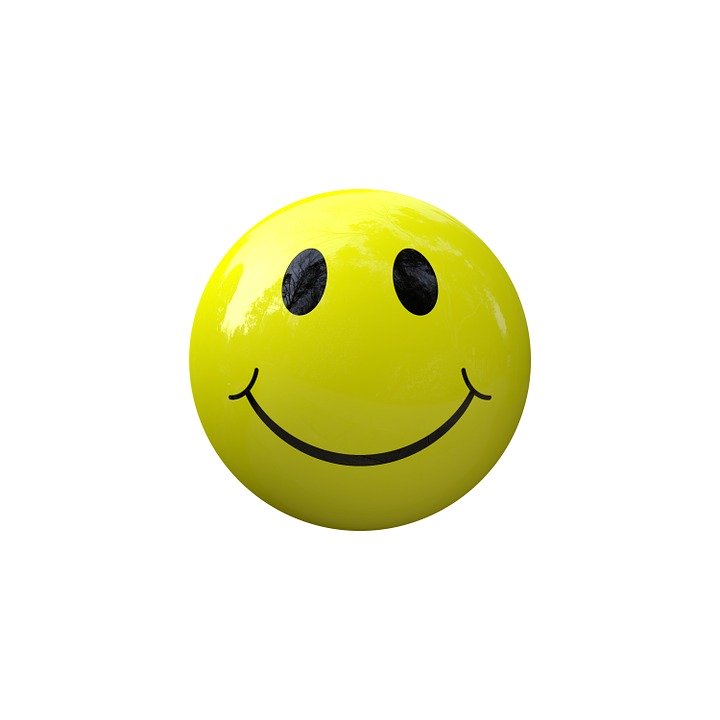 …jest szczęśliwy…
https://pixabay.com/pl/illustrations/bu%C5%BAka-emotikon-kreska-twarz-u%C5%9Bmiech-1020193/
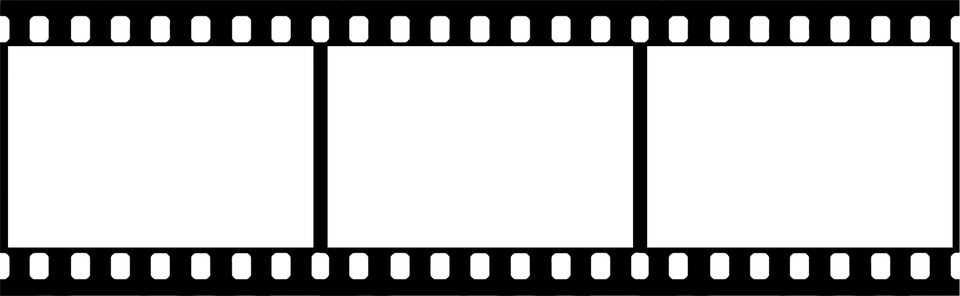 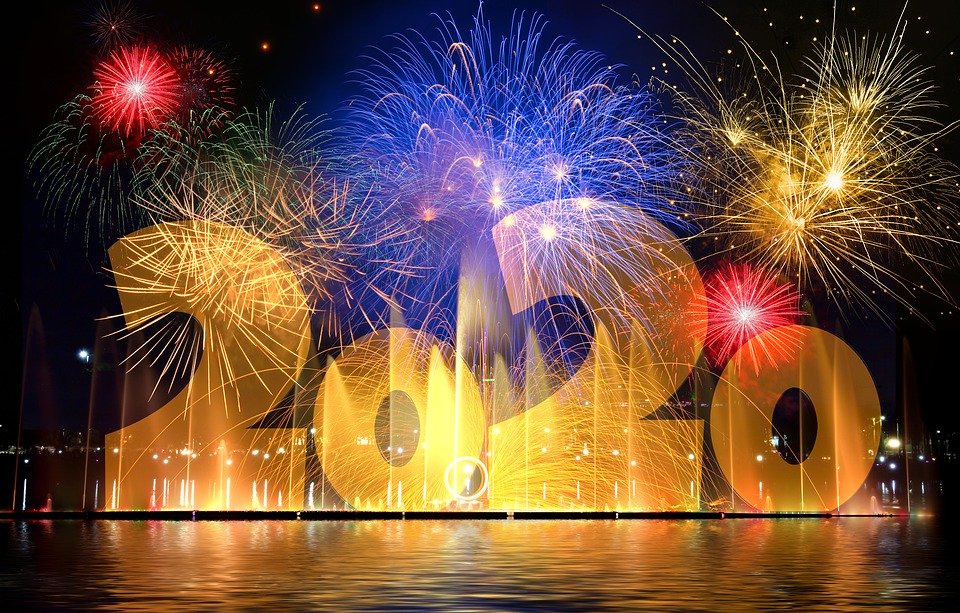 …płyną lata…
https://pixabay.com/pl/illustrations/sylwester-program-fireworks-4652544/
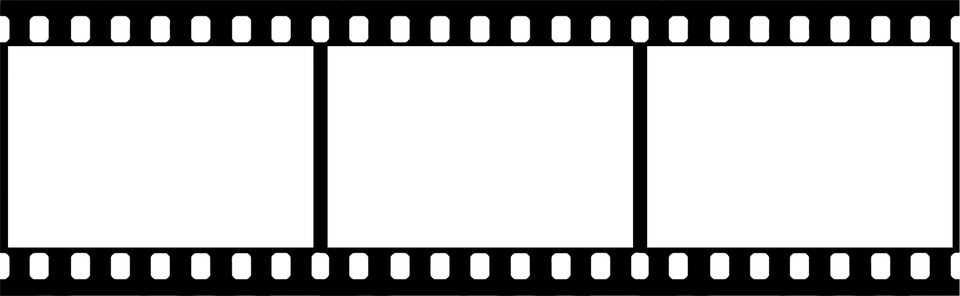 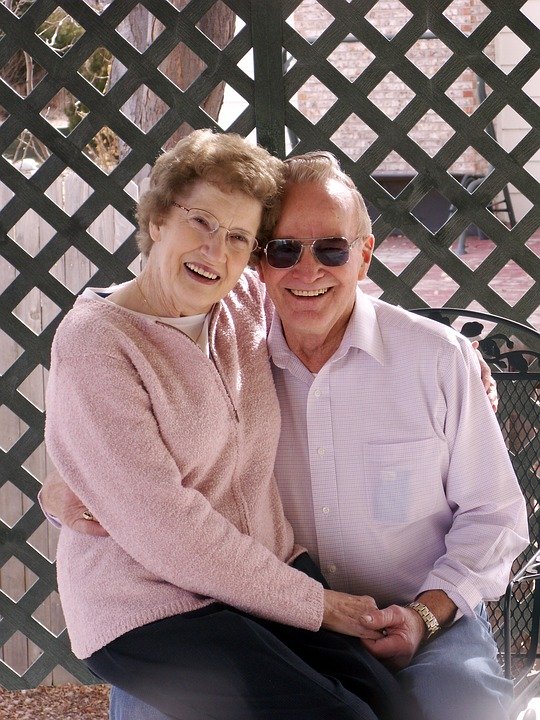 …przechodzi na emeryturę…
https://pixabay.com/pl/photos/staruszkowie-stary-senior-para-2261495/
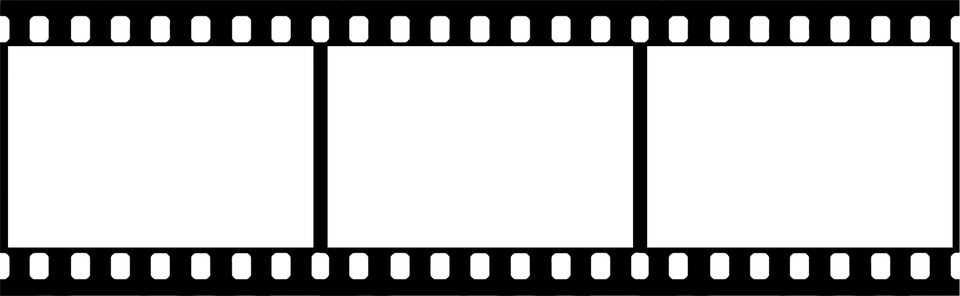 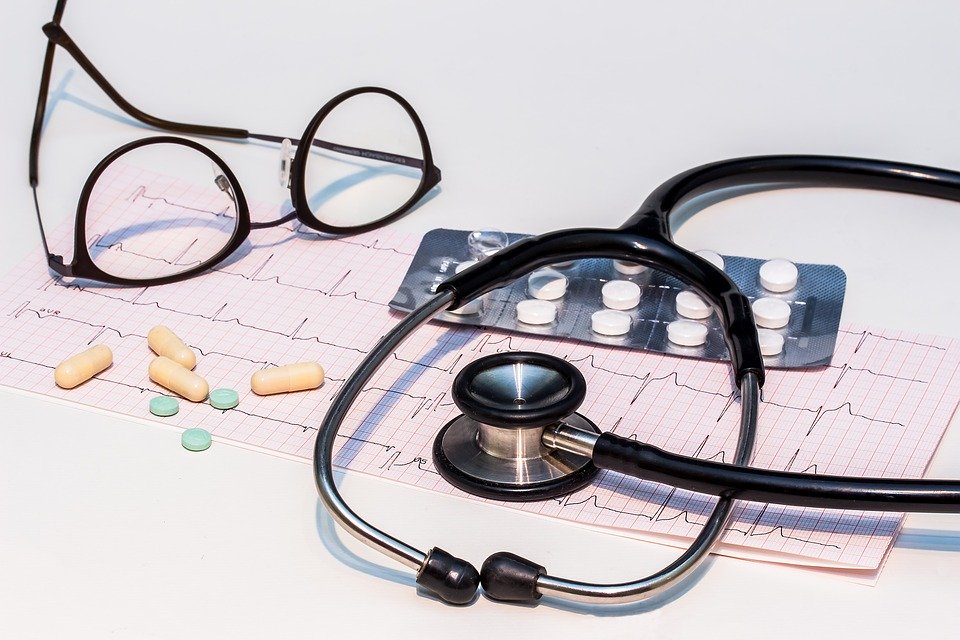 …coraz częściej narzeka na zdrowie…
https://pixabay.com/pl/photos/ekg-elektrokardiogram-stetoskop-1953179/
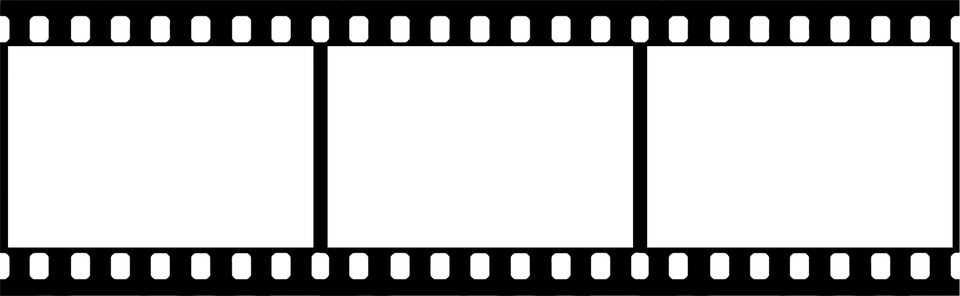 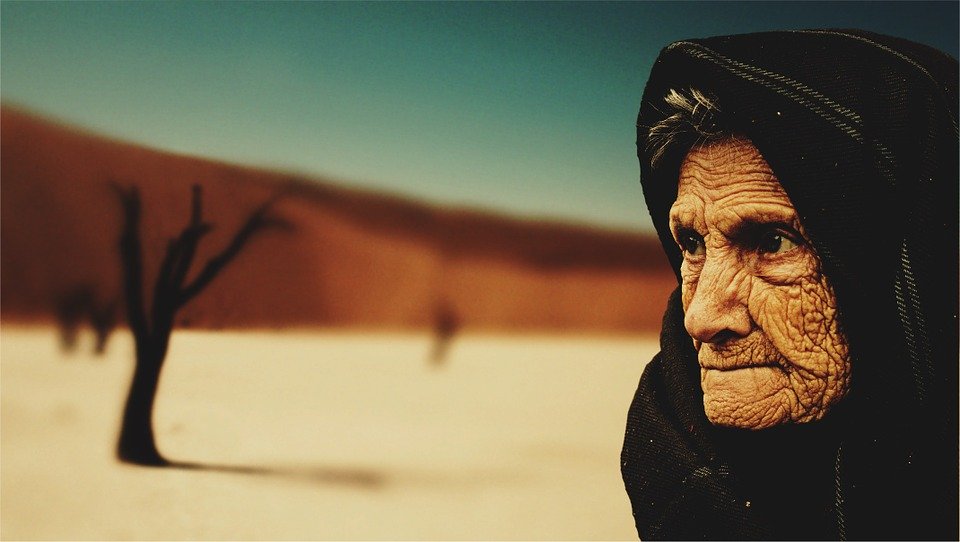 …przychodzi starość…i
https://pixabay.com/pl/photos/stara-kobieta-pustynia-staro%C5%9B%C4%87-574278/
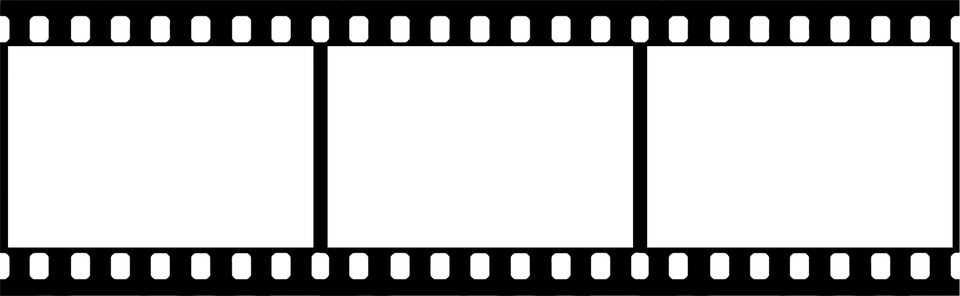 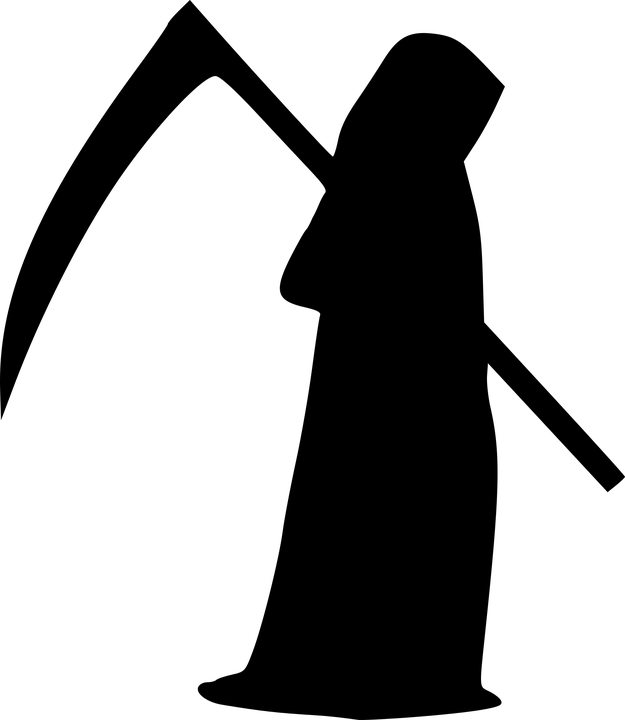 …śmierć?
https://pixabay.com/pl/vectors/%C5%9Bmier%C4%87-grim-reaper-reaper-kosa-2024663
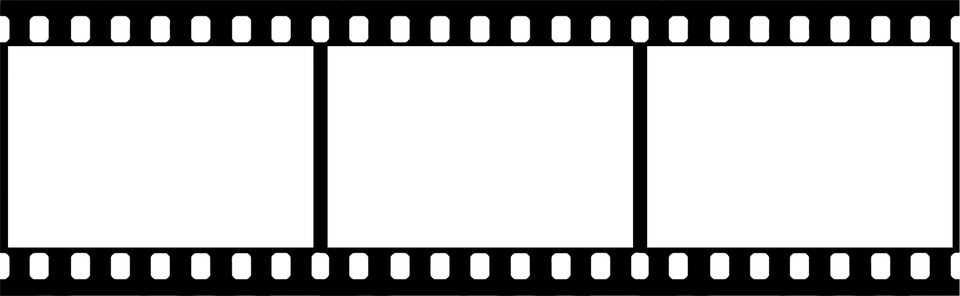 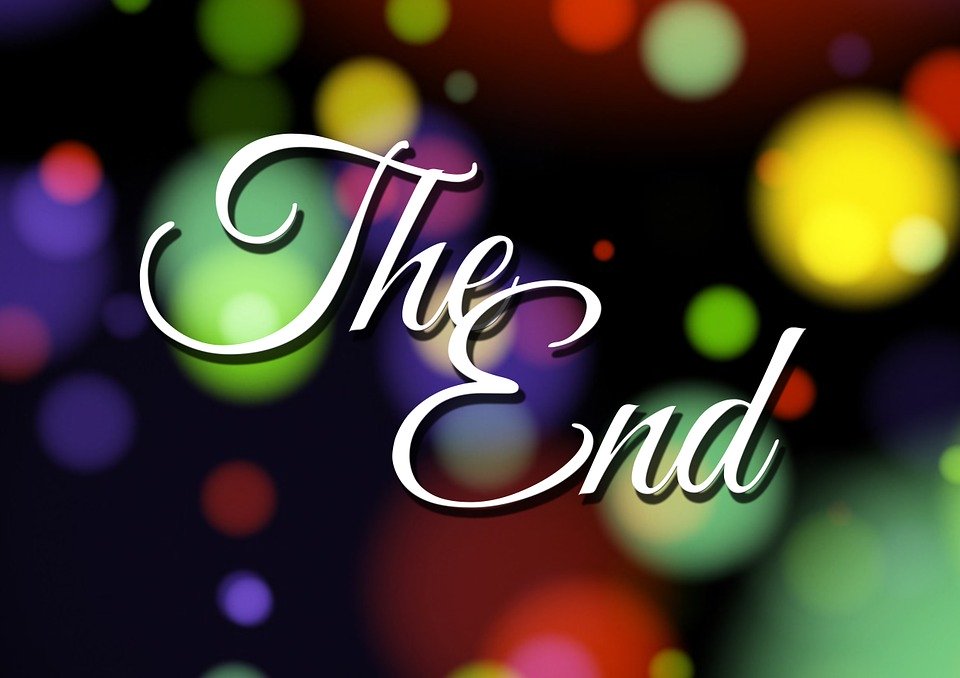 Czy to naprawdę już KONIEC?
https://pixabay.com/pl/illustrations/koniec-facet-bokeh-%C5%9Bwiat%C5%82o-kolor-139849/
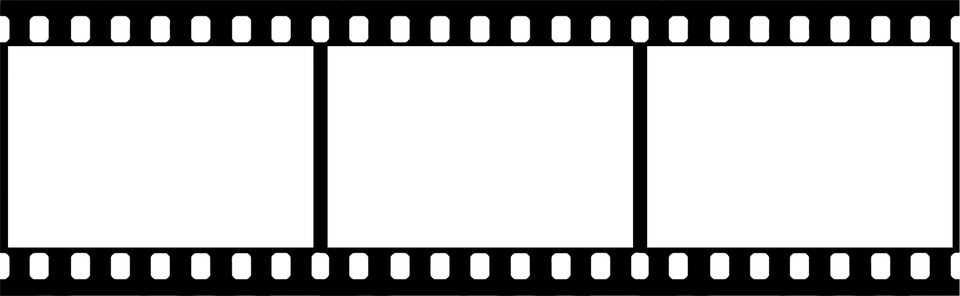 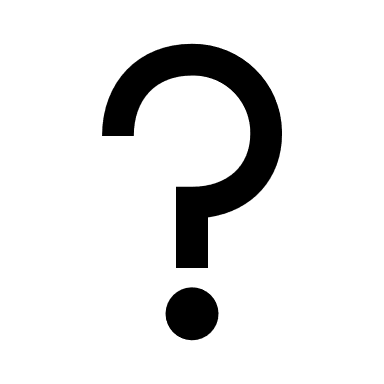 „Czas ucieka, wieczność czeka…..”
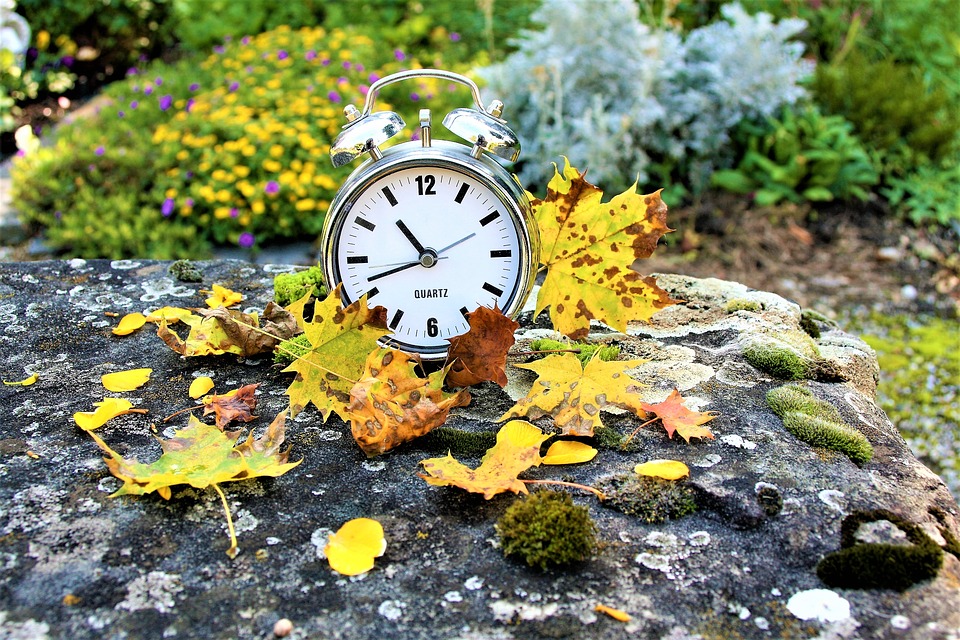 https://pixabay.com/pl/photos/zegar-przemijanie-jesie%C5%84-2785939/
RZECZY OSTATECZNE CZŁOWIEKA
https://pixabay.com/pl/photos/ko%C5%9Bci%C3%B3%C5%82-%D0%BE%D0%BB%D0%B2-maastricht-2630433/
ŚMIERĆ……
https://pixabay.com/pl/photos/grobowiec-gr%C3%B3b-opieka-nad-grobem-4169205/
LITERATURA
„Antygona”, Sofoklesa, „Pieśń o Rolandzie”, „Legenda o świętym Aleksym” czy „Rozmowa mistrza Polikarpa ze Śmiercią”, Gustaw Herling-Grudziński Inny świat, Jan  Kochanowski Treny, Adam Mickiewicz  Dziady cz. II Adam Mickiewicz „Śmierć pułkownika”, Adam Mickiewicz „Konrad Wallenrod”, Halina Poświatowska „Śmierć”, Bolesław Prus „Antek”, William Szekspir „Hamlet” i inne
FILM
„Pora umierać”, reż. Dorota Kędzierzawska, Polska 2007
,„Katyń”, reż. Andrzej Wajda, Polska 2007
,„Niebieski” reż. Krzysztof Kieślowski, Francja, Polska, Szwajcaria, Wielka
Jacek Malczewski :Śmierć
https://pl.m.wikipedia.org/wiki/Plik:Malczewski_Jacek_Smierc_2.jpg#/media/File%3AMalczewski_Jacek_Smierc_2.jpg
Rafael Santi Złożenie do grobu
https://upload.wikimedia.org/wikipedia/commons/6/65/Raffael_004.jpg
ŚMIERĆ……
Śmierć jest kresem życia ziemskiego; pamięć o naszej śmiertelności służy także jako przypomnienie, że mamy tylko ograniczony czas, by zrealizować nasze życie. Śmierć jest konsekwencją grzechu. Śmierć została przemieniona przez Chrystusa; dzięki Chrystusowi śmierć chrześcijańska ma sens pozytywny: przez chrzest chrześcijanin już w sposób sakramentalny "umarł z Chrystusem", by żyć nowym życiem. W śmierci Bóg powołuje człowieka do siebie.
SĄD BOŻY
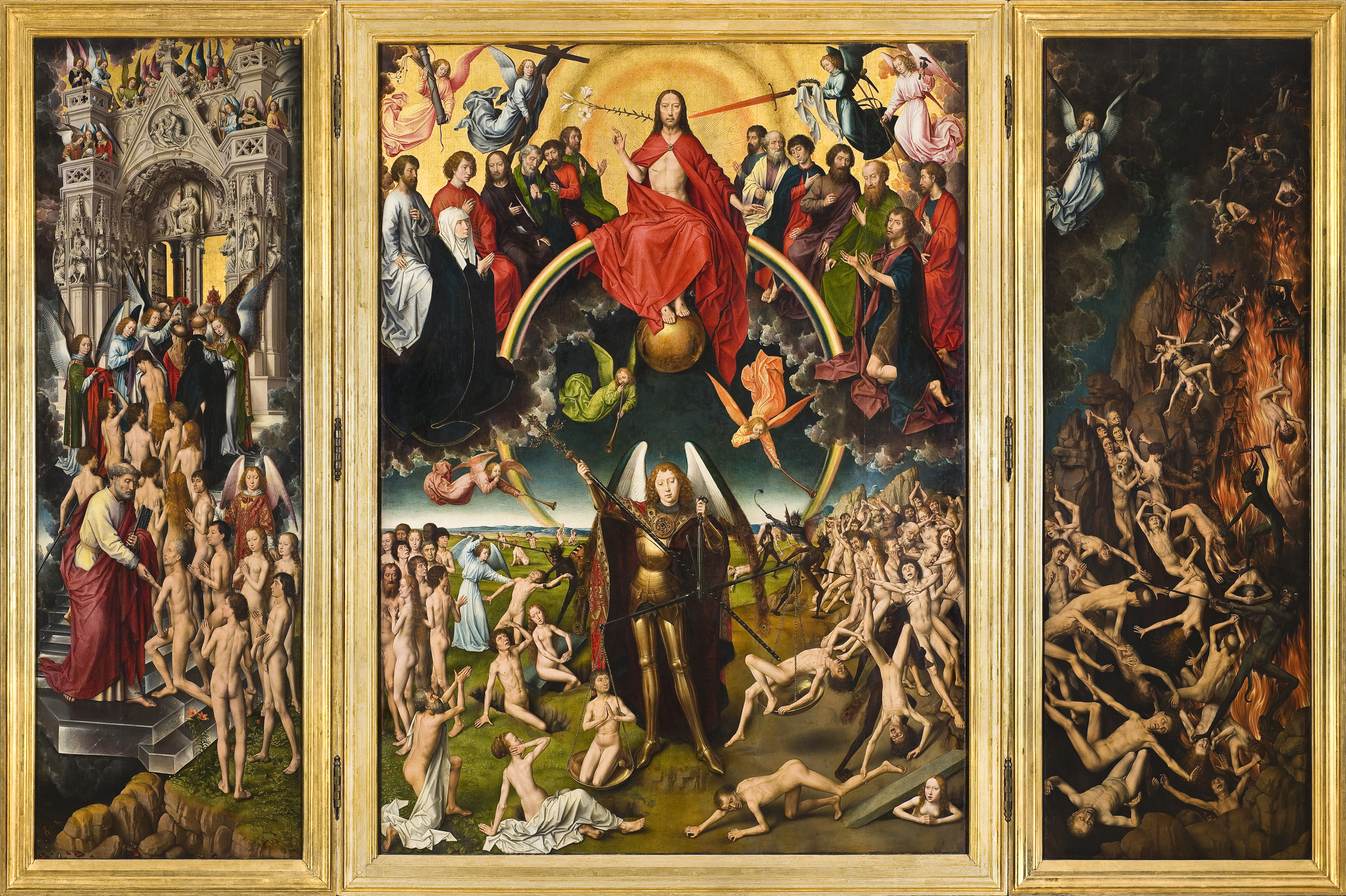 Hans Memling Sąd Ostateczny
https://upload.wikimedia.org/wikipedia/commons/c/c9/Das_J%C3%BCngste_Gericht_%28Memling%29.jpg
SĄD BOŻY
Sąd szczegółowy czy też indywidualny czeka każdego z nas w momencie śmierci. Sąd powszechny (zwany też Sądem Ostatecznym) będzie miał miejsce w dniu o sta­tecznym, czyli na końcu świata, podczas powtórnego przyjścia Pana. Umierając, każdy człowiek staje oko w oko z prawdą. Teraz już nie można niczego usunąć czy ukryć, niczego już nie da się zmienić. Bóg widzi nas, wie, jacy jesteśmy. Stajemy przed Jego sądem. W świętej bliskości Boga mo­żemy tylko być „dobrzy” albo nie ma nas wcale - dobrzy, to znaczy tacy, jakich Bóg nas zamierzył, kiedy nas stwo­rzył. Być może będziemy musieli przejść jeszcze proces oczyszczenia, być może od razu będziemy mogli wpaść w Boże ramiona. Być może jednak jesteśmy tak pełni złości, nienawiści, negacji wszystkiego, że na zawsze odwrócimy nasze oblicze od miłości, od Boga. Życie bez miłości jest przecież niczym innym jak piekłem.  
Sąd Ostateczny odbędzie się na końcu czasów, przy ponownym przyjściu Chrystusa. „Ci, którzy czynili dobro, zmartwychwstaną do życia, ci natomiast, którzy czynili zło, zmartwychwstaną na sąd” (J 5, 29). Kiedy Chrystus przyjdzie powtórnie w chwale, całkowicie oświeci nas Jego światłość. Prawda wyjdzie na jaw: nasze myśli, nasze czyny, nasza relacja z Bogiem, nasze postę­powanie w stosunku do ludzi - nic już nie będzie tajne. Poznamy ostateczny sens stworzenia, pojmiemy cudowne drogi prowadzące do naszego zbawienia i wreszcie otrzy­mamy odpowiedź, dlaczego zło jest tak potężne, skoro Bóg jest wszechmogący. Sąd Ostateczny jest również czasem rozliczenia się z nami. Tu zdecyduje się, czy po­wstaniemy do życia wiecznego, czy na zawsze będziemy oddzieleni od Boga. Wobec tych, którzy wybrali życie, Bóg raz jeszcze dokona aktu stwórczego. W „nowym ciele” (por. 2 Kor 5) będą na zawsze żyć w chwale Bożej i wychwalać Go duszą i ciałem.
SĄD BOŻY
PIEKŁO
https://pixabay.com/pl/illustrations/ogie%C5%84-p%C5%82omie%C5%84-pali%C4%87-gor%C4%85co-marki-1105352/
PIEKŁO
Piekło oznacza wieczne potępienie tych, którzy umierają dobrowolnie w stanie grzechu śmiertelnego. Zasadnicza kara piekła polega na wiecznym oddzieleniu od Boga; wyłącznie w Bogu człowiek może osiągnąć życie i szczęście, dla których został stworzony i których pragnie. Chrystus wyraża tę rzeczywistość słowami: „Idźcie precz ode Mnie, przeklęci, w ogień wieczny” (Mt 25,41).  
Bóg nie przeznacza nikogo do piekła; dokonuje się to przez dobrowolne odwrócenie się od Boga (grzech śmiertelny) i trwanie w nim aż do końca życia.       W liturgii eucharystycznej i w codziennych modlitwach swoich wiernych Kościół błaga o miłosierdzie Boga, który nie chce "niektórych zgubić, ale wszystkich doprowadzić do nawrócenia".
NIEBO
https://pixabay.com/pl/photos/s%C5%82o%C5%84ce-chmury-niebo-pochmurno-203792/
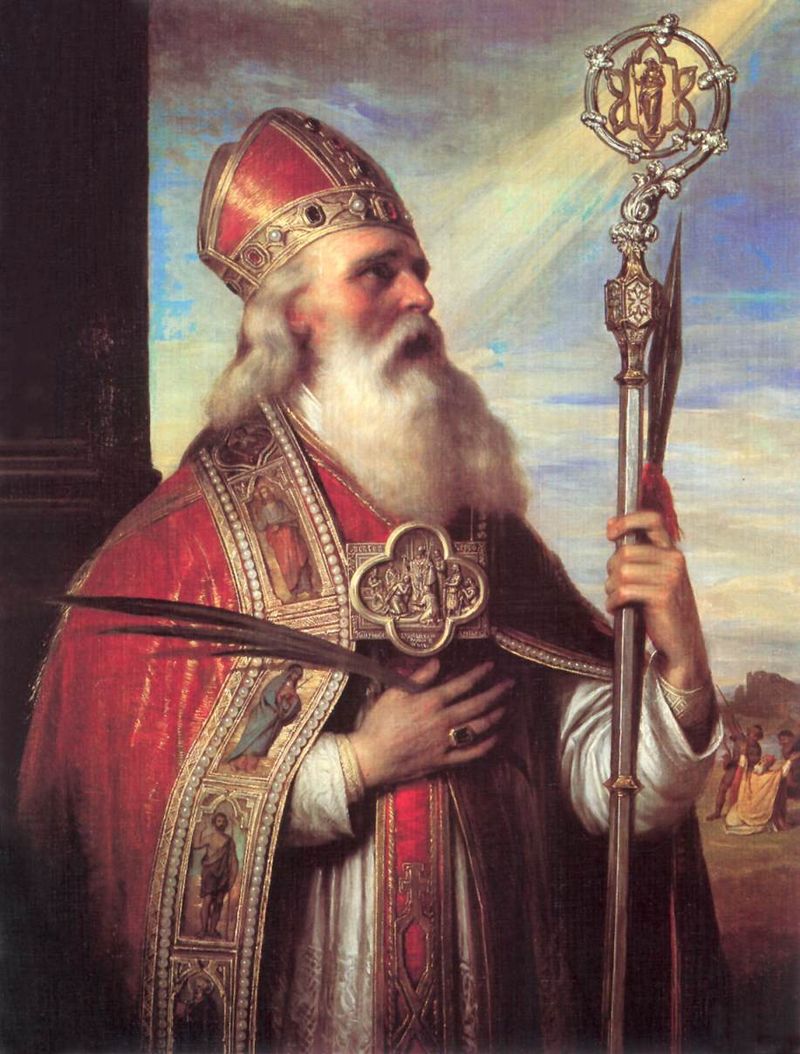 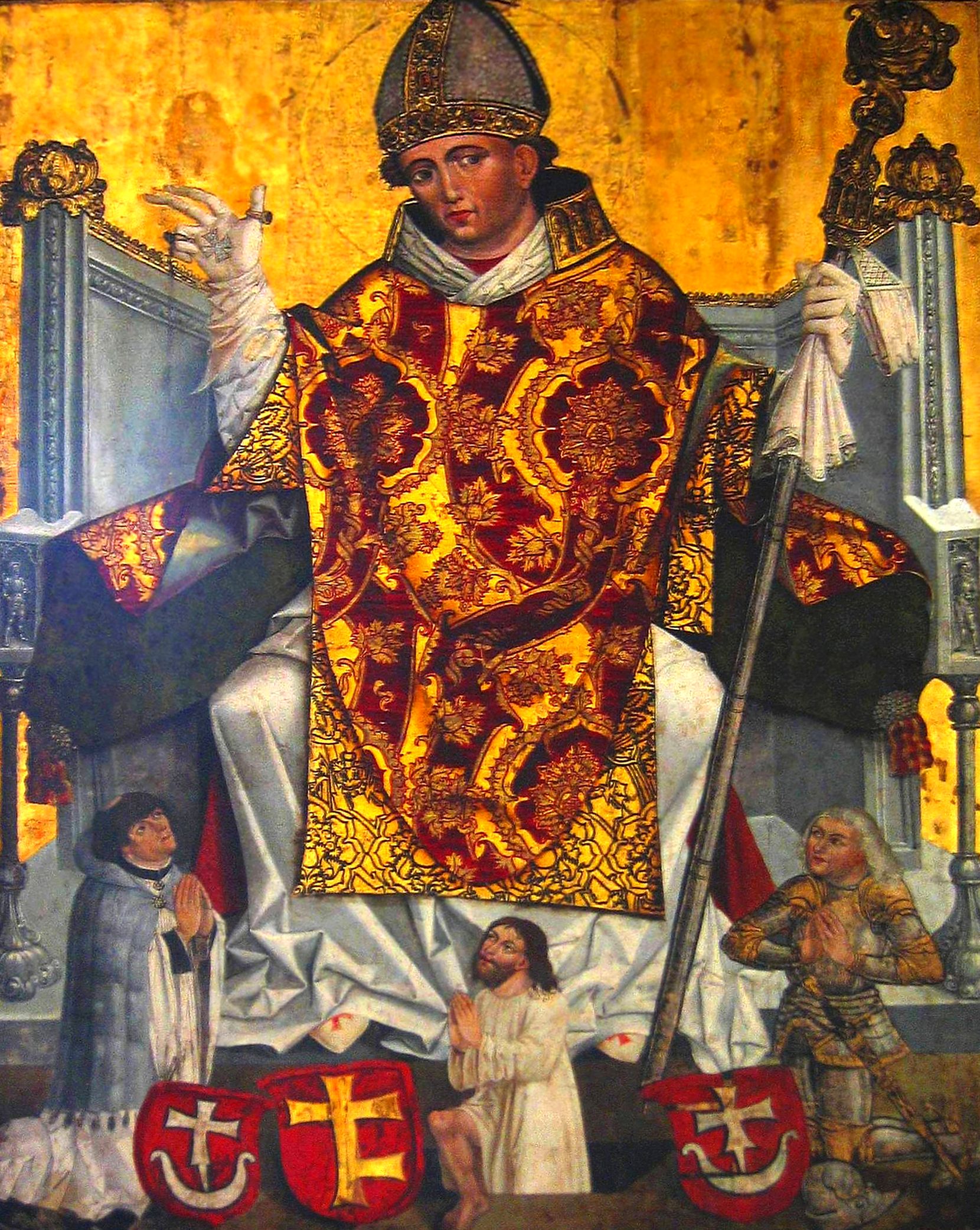 Św. Stanisław
https://upload.wikimedia.org/wikipedia/commons/4/41/Sanctus_Stanislaus.JPG
Św. Wojciech
https://pl.wikipedia.org/wiki/Katoliccy_patroni_Polski#/media/Plik:Szt-adalbert.jpg
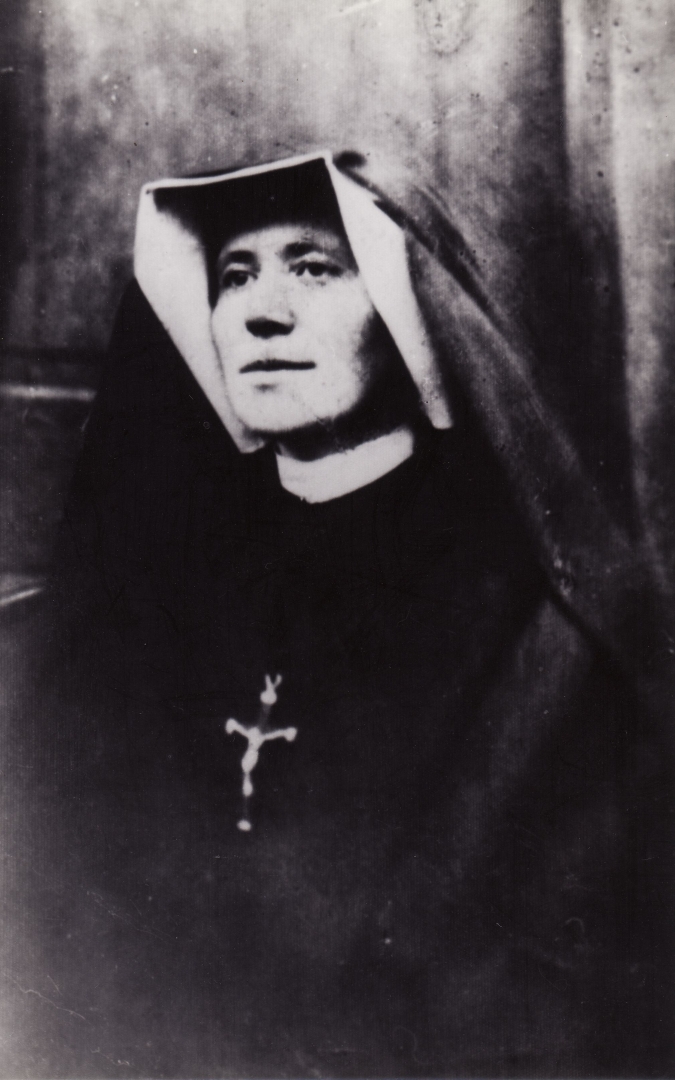 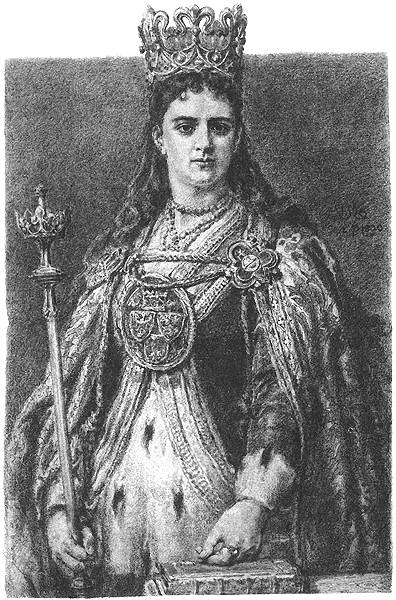 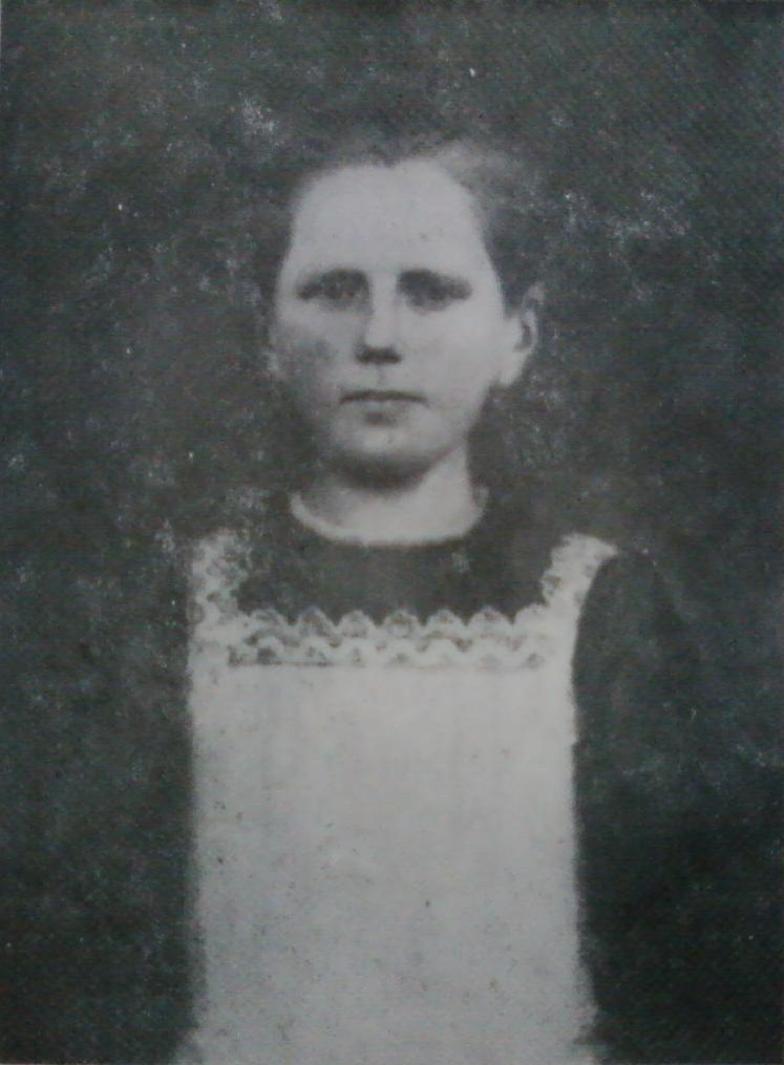 Św. Faustyna Kowalska
https://www.ipsb.nina.gov.pl/a/foto/sw-siostrfa-faustyna-kowalska-okolo-1935-roku
Błog.Karolina Kózka
                                  https://upload.wikimedia.org/wikipedia/commons/8/8b/B%C5%82._Karolina_K%C3%B3zka.jpg
Św. Jadwiga
https://pl.wikipedia.org/wiki/Polscy_%C5%9Bwi%C4%99ci_i_b%C5%82ogos%C5%82awieni#/media/Plik:Matejko_Jadwiga.jpg
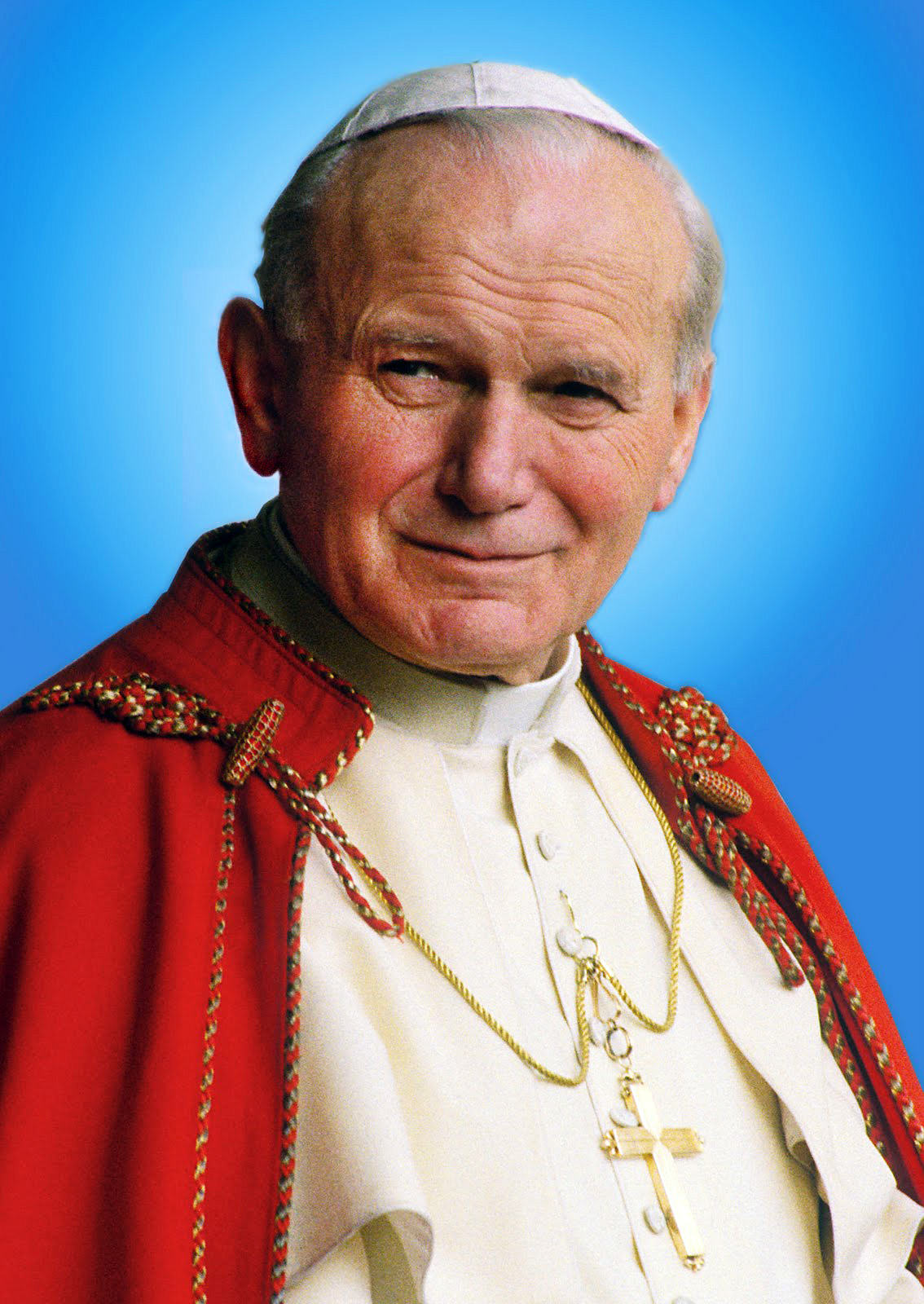 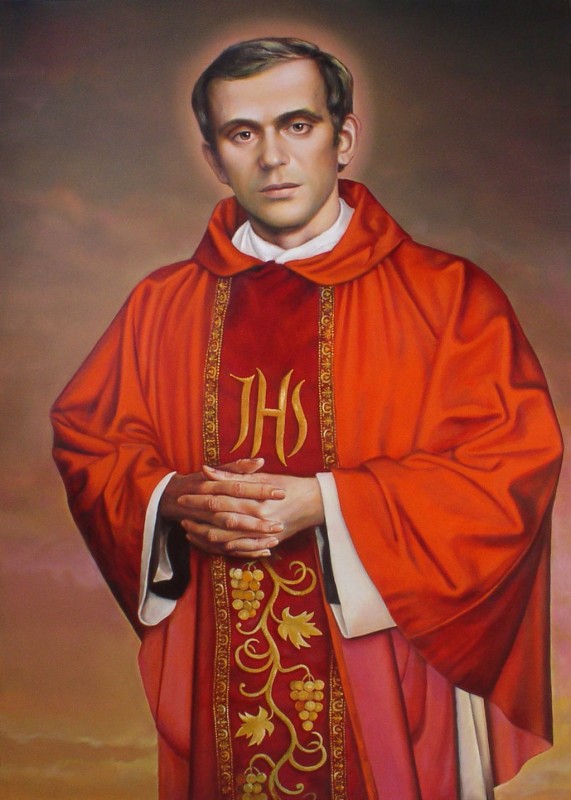 Błog.Ks.Jerzy Popiełuszko
                   https://smolice.eu/sanktuarium/relikwie-swietych-w-sanktuarium/bl-ksiadz-jerzy-popieluszko/
Św. Jan Paweł II
http://zsmsciszewice.pl/wp-content/uploads/2016/09/12112911574581.jpg
NIEBO
https://pixabay.com/pl/photos/cruz-zbawienie-ofiary-chrystus-3414883/
NIEBO
Jezus słysząc to, rzekł mu: «Jednego ci jeszcze brak: sprzedaj wszystko, co masz, i rozdaj ubogim,          a będziesz miał skarb w niebie; potem przyjdź i chodź ze Mną». Gdy to usłyszał, mocno się zasmucił, gdyż był bardzo bogaty. Łk 18,22-23
 
Tak dzieje się z każdym, kto skarby gromadzi dla siebie, a nie jest bogaty przed Bogiem. Łk 12,21
  
Królestwo niebieskie podobne jest do skarbu ukrytego w roli. Znalazł go pewien człowiek i ukrył ponownie. Uradowany poszedł, sprzedał wszystko, co miał, i kupił tę rolę. Dalej, podobne jest królestwo niebieskie do kupca, poszukującego pięknych pereł. Gdy znalazł jedną drogocenną perłę, poszedł, sprzedał wszystko, co miał, i kupił ją. Mt 13,44-46
LICYTACJA
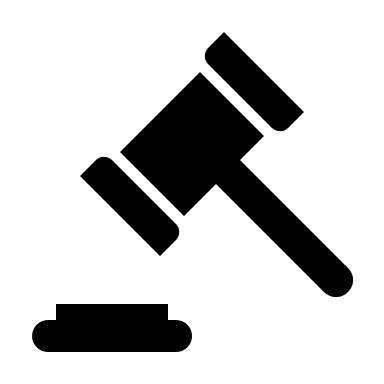 LICYTACJA
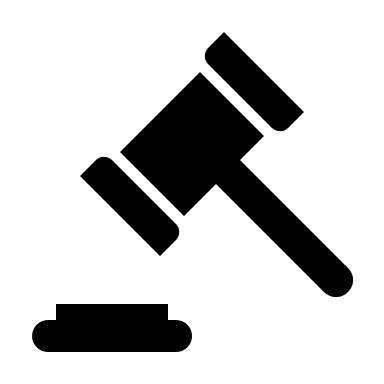 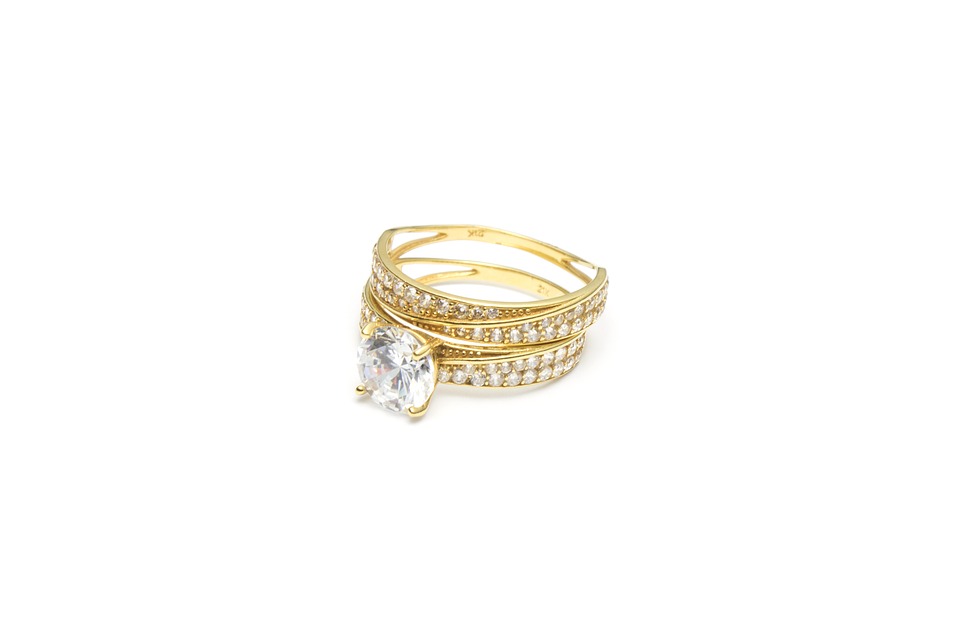 https://pixabay.com/pl/photos/z%C5%82ota-bi%C5%BCuteria-z%C5%82ota-bi%C5%BCuteria-2920596/
LICYTACJA
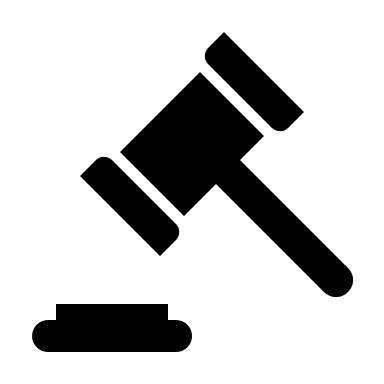 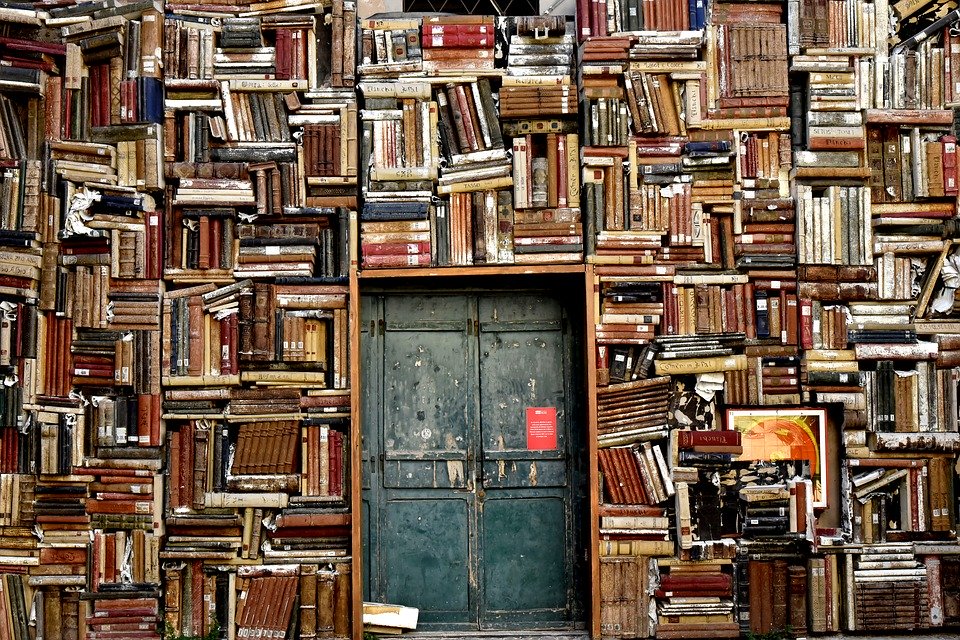 https://pixabay.com/pl/photos/ksi%C4%85%C5%BCki-drzwi-wej%C5%9Bcie-kultura-1655783/
LICYTACJA
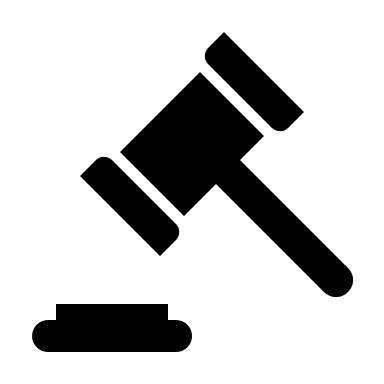 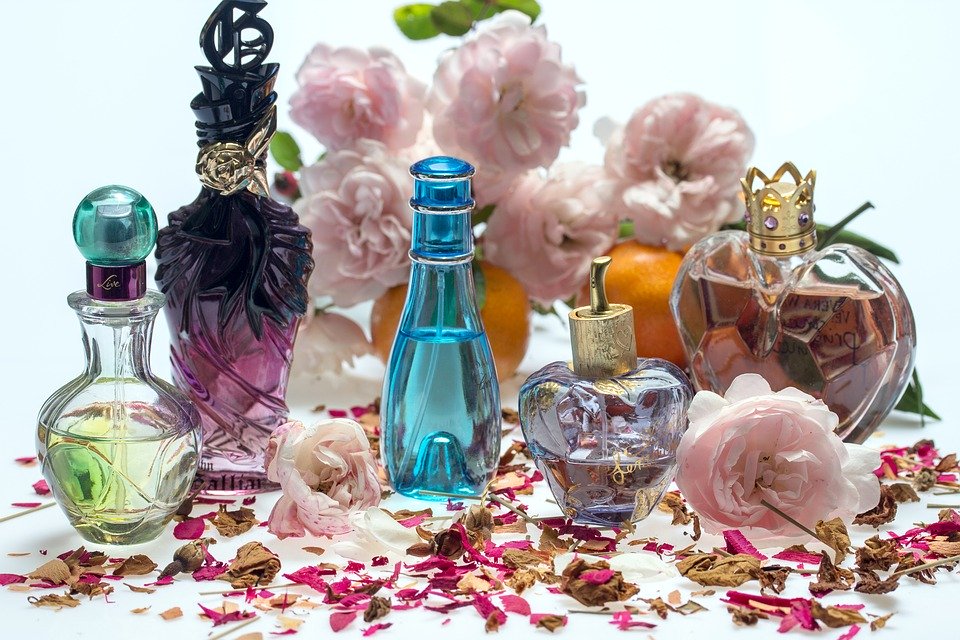 https://pixabay.com/pl/photos/martwa-natura-r%C3%B3%C5%BC-perfumy-1460067/
LICYTACJA
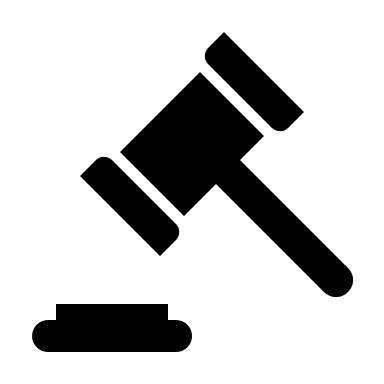 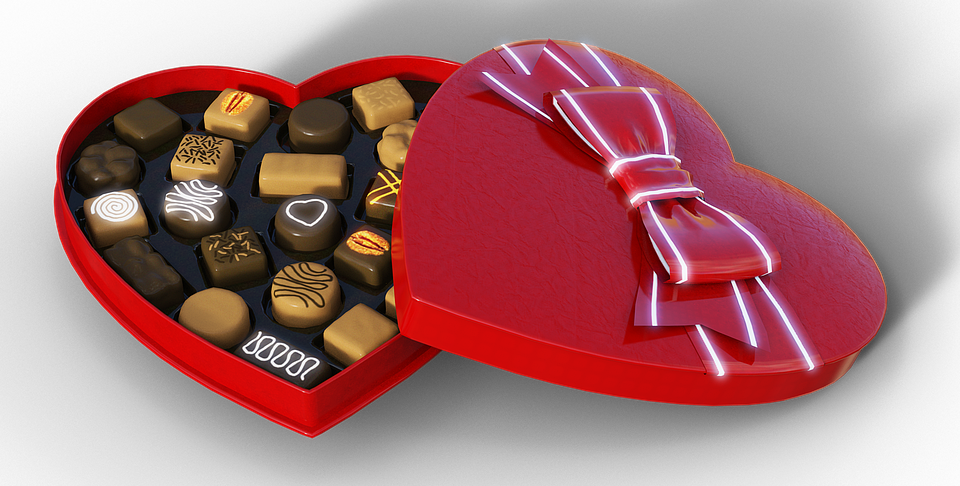 https://pixabay.com/pl/illustrations/serce-czekoladki-prezent-opakowania-3112403/
LICYTACJA
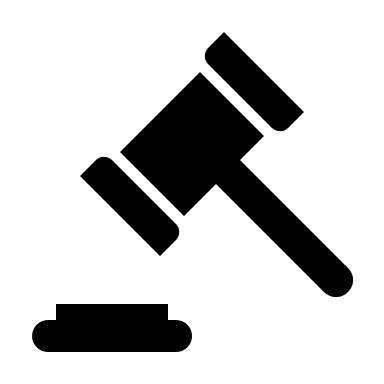 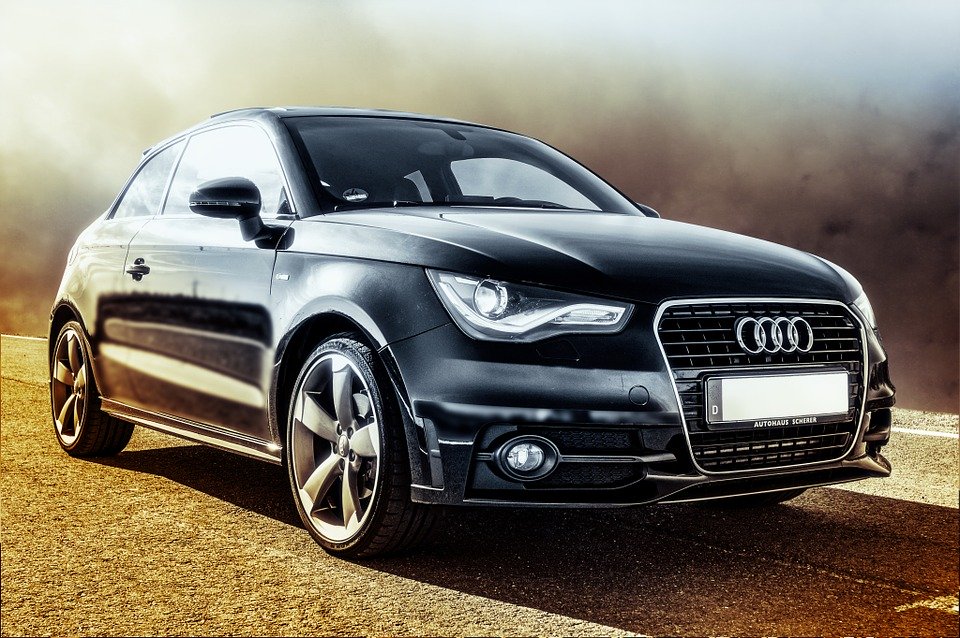 https://pixabay.com/pl/photos/samoch%C3%B3d-audi-automatycznie-604019/
LICYTACJA
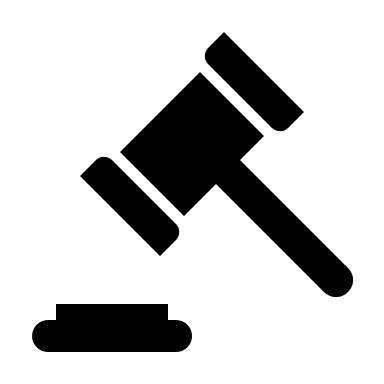 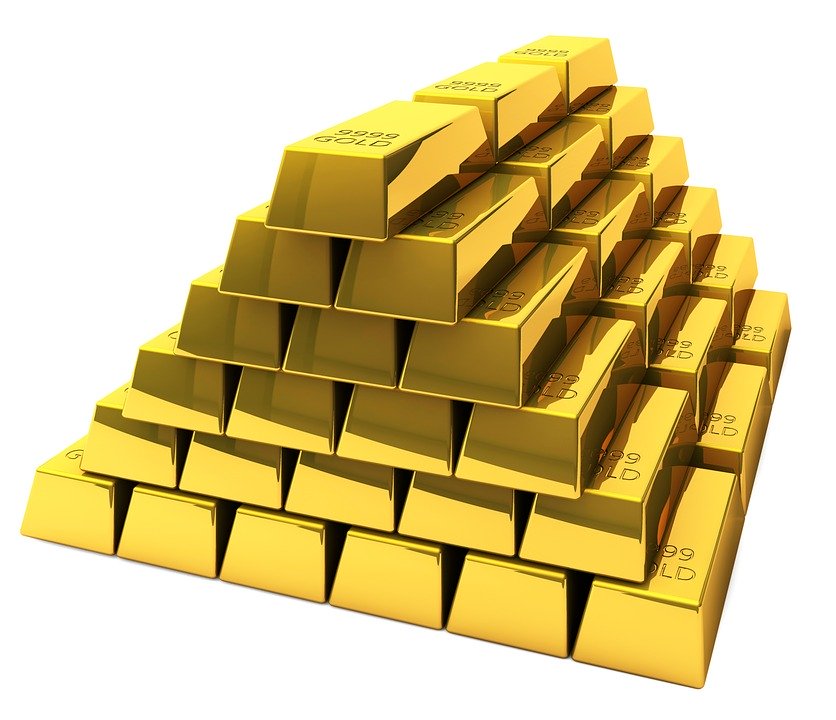 https://pixabay.com/pl/illustrations/z%C5%82oto-bulionowe-bary-feingold-bank-1013618/
LICYTACJA
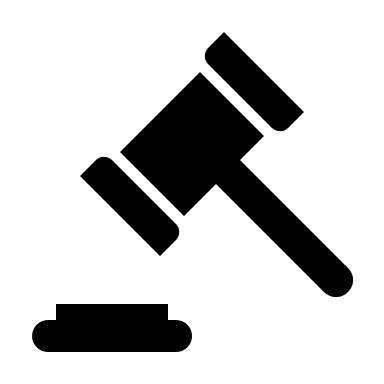 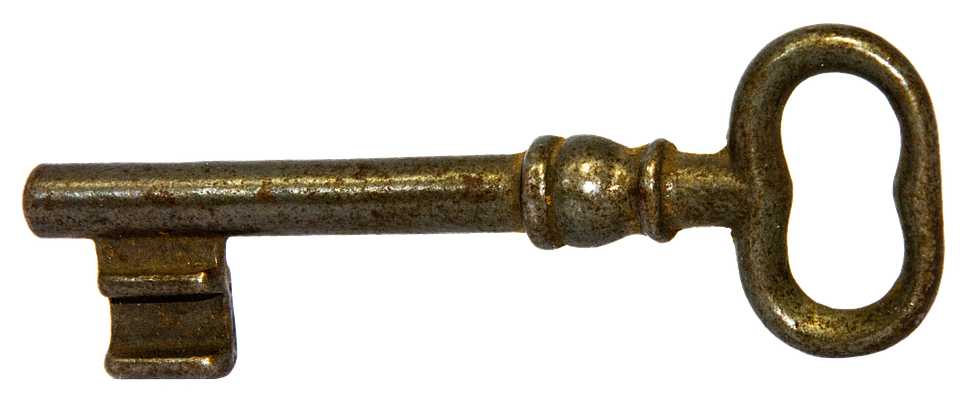 https://pixabay.com/pl/photos/klucz-bart-ostrze-klucz-do-drzwi-2706188/
NIEBA NIE KUPISZZA ŻADNĄ CENĘ !
Praca domowa
Napisz, jak rozumiesz słowa św. Augustyna:
„Śmierć, której ludzie się boją, to jest odłączenie duszy od ciała, natomiast śmierć, której ludzie się nie boją, a bać powinni, to jest odłączenie od Boga”.